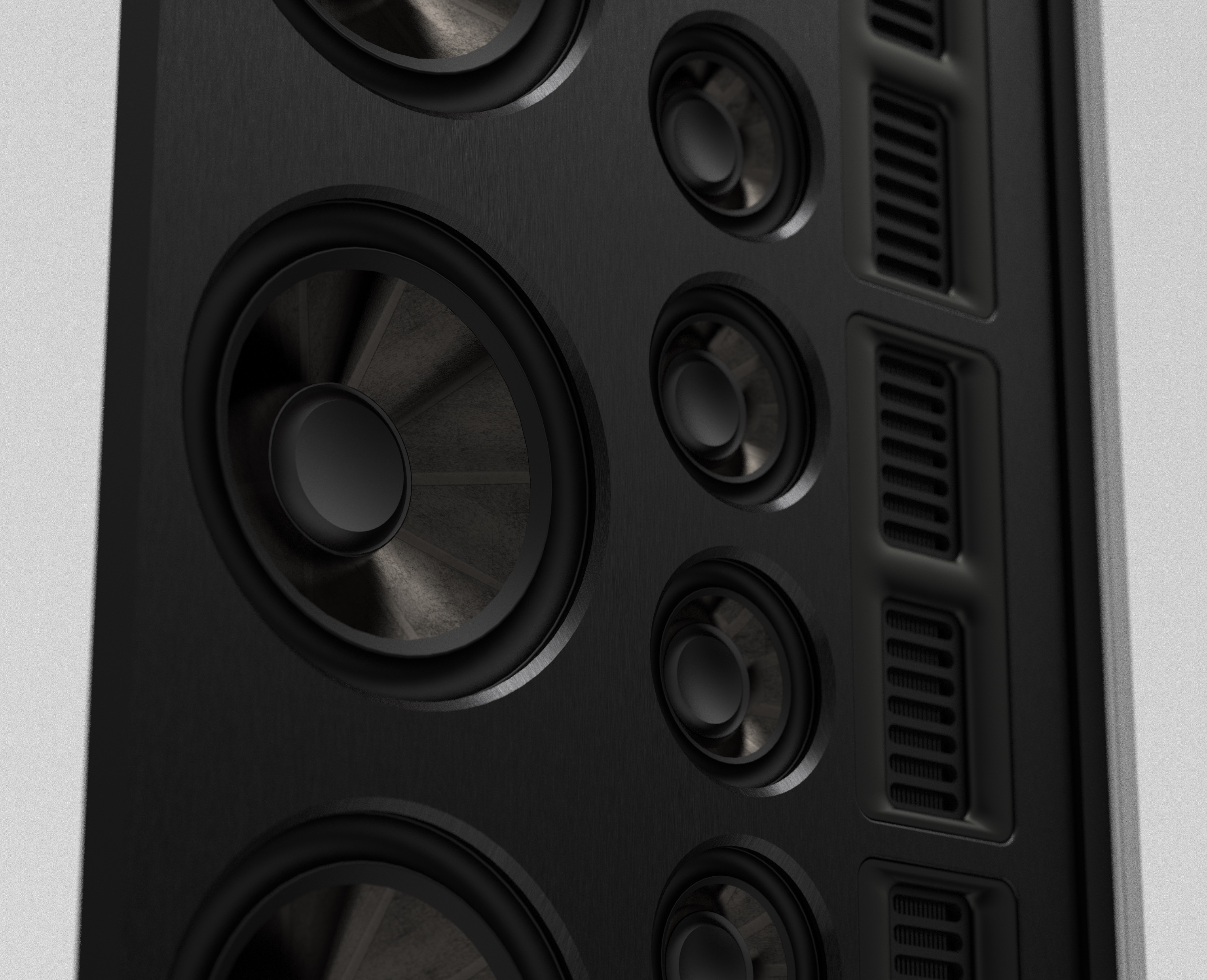 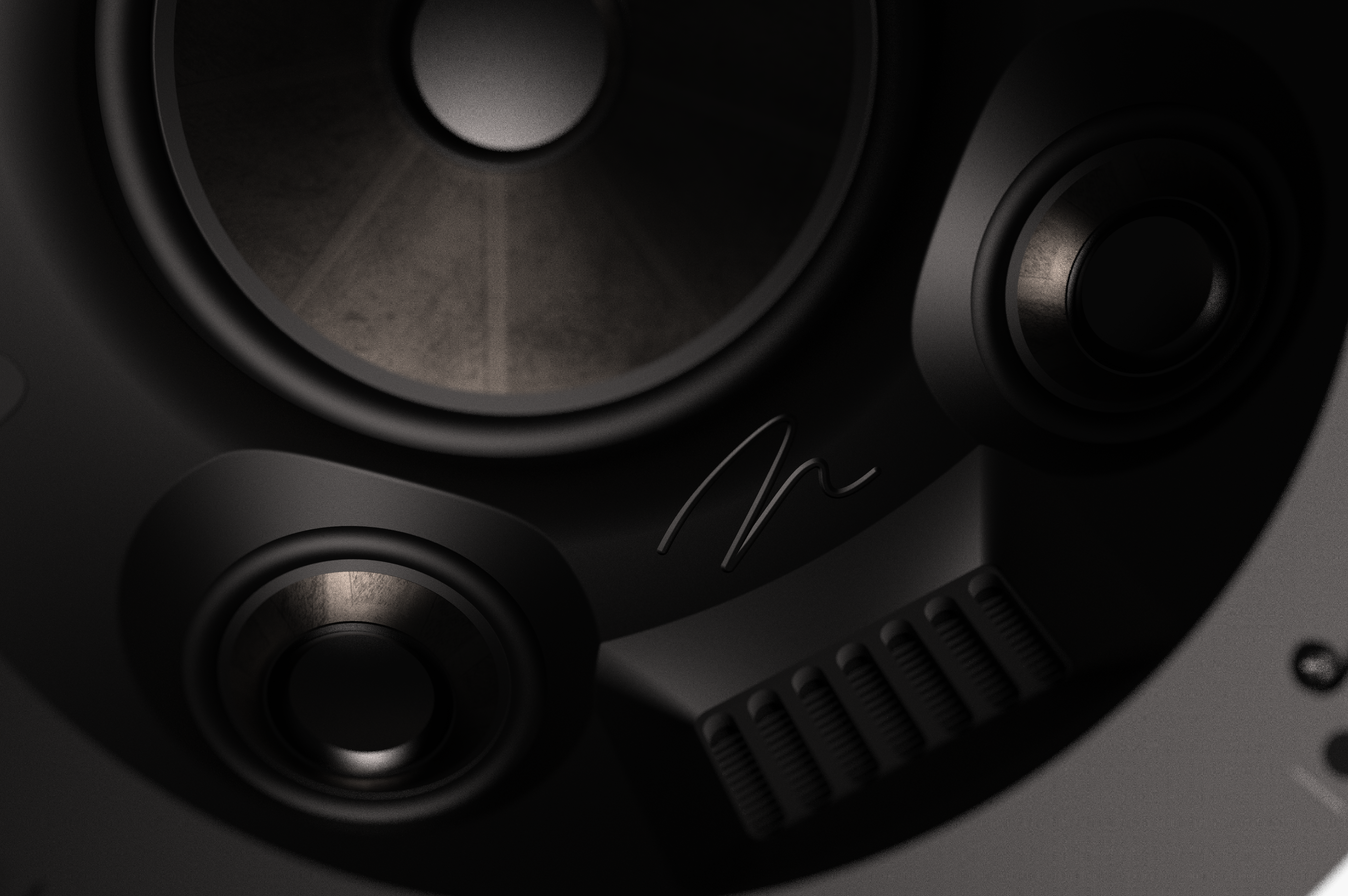 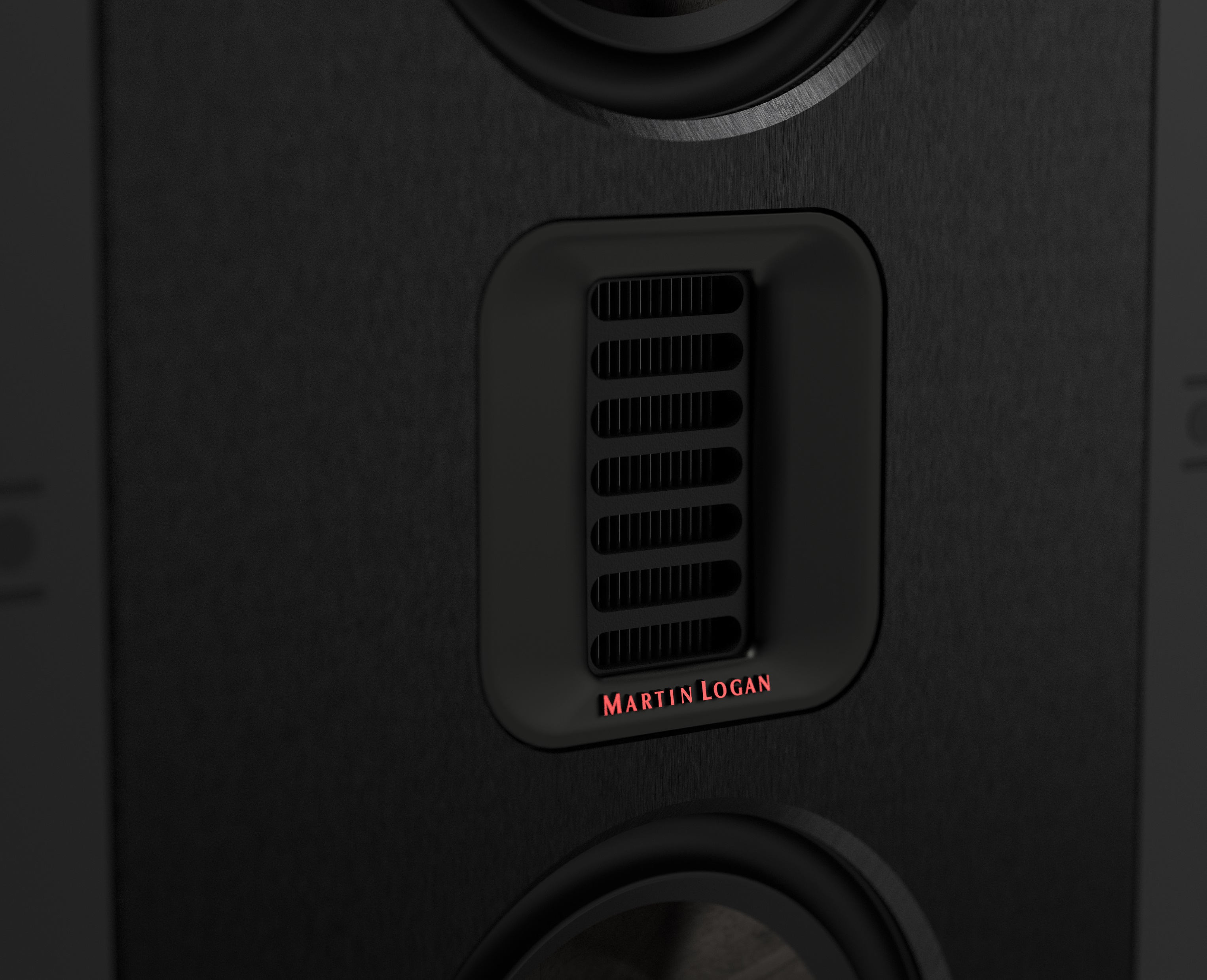 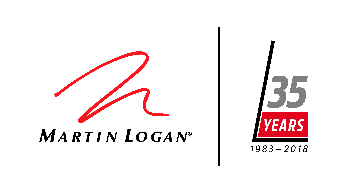 New Masterpiece CI Series
Feature Summary
Folded Motion Tweeter XT Obsidian
Unidirectional Carbon Fiber, Multi Section Cones w/ Nomex backer
Phenolic Front Baffles (In-Wall Models)
Brushed Aluminum Faceplate Trim (In-Wall Models)
Precision Vojtko Crossover Networks
Sealed Back Box Enclosures (All Models)
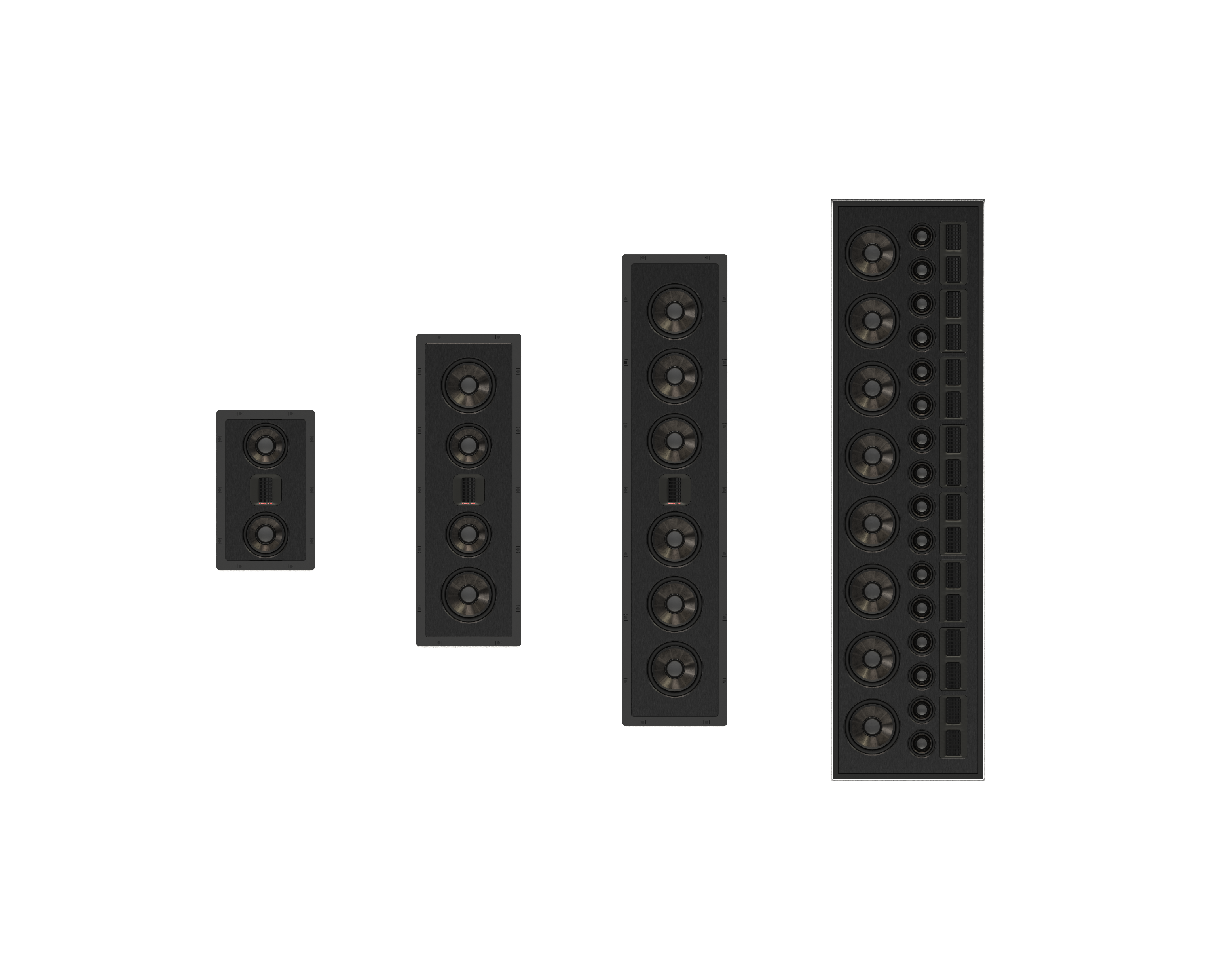 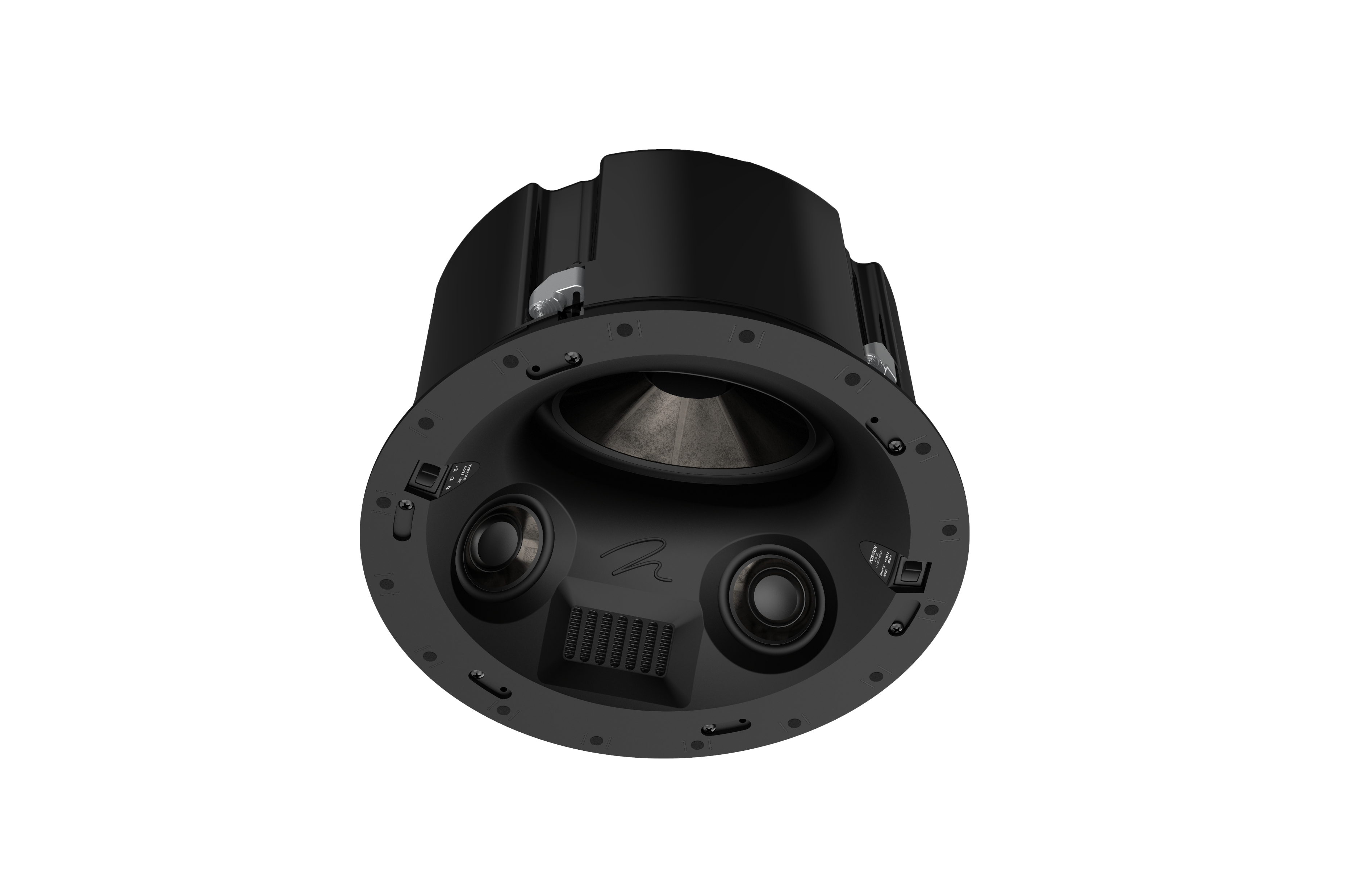 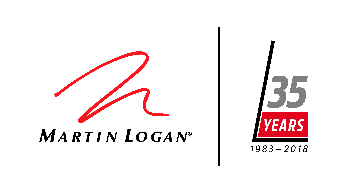 New Masterpiece CI Series
Folded Motion Tweeter XT Obsidian
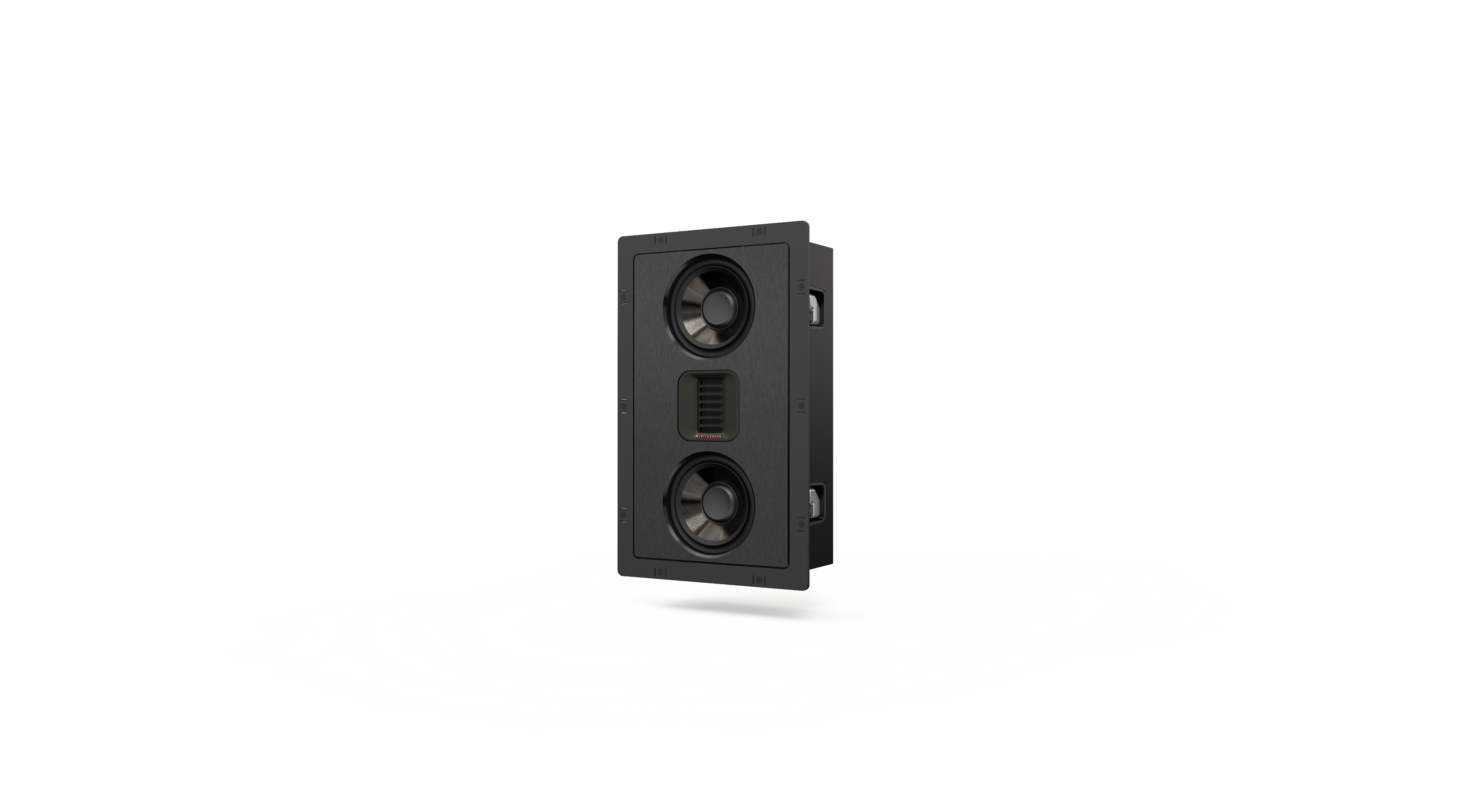 The FMT XT Obsidian is a more stealth take on the FMT XT tweeter, known for its peerless precision, detail, clarity, output and phase coherence.
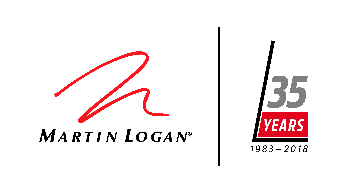 Folded Motion Tweeter (FMT XT)
The Benefits:
Extreme Light Weight: No masking of details for clearer, more accurate sound.

Larger Surface Area: Highly dynamic without any compression, for better sound quality and realism at all volume levels.

Controlled Dispersion: Provides a more direct sound onto the listeners ears for dramatically clearer sound in any environment.
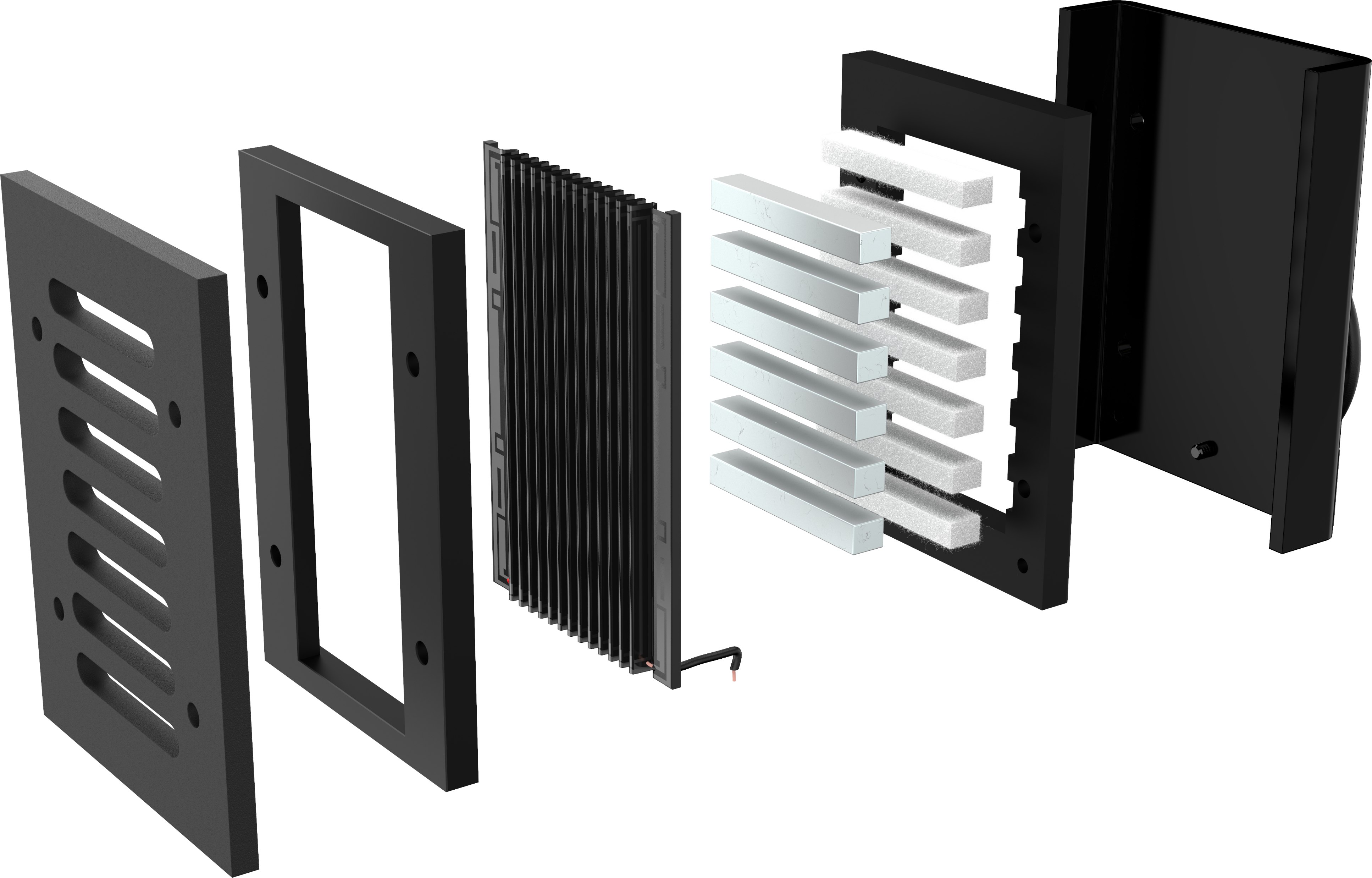 Neodymium Super Magnets
Aluminum Etched Folded Polyamid Diaphragm
Rigid Steel Housing
[Speaker Notes: FMT offers many of the benefits of ESL in a much smaller and more affordable package. Especially good for applications where an ESL isn’t practical, FMT is perfectly suited for matching up with ESL speakers.]
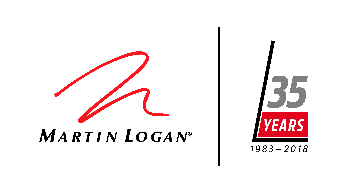 Folded Motion Tweeter (FMT XT)
FMT XT Controlled Dispersion: 80o x 30o
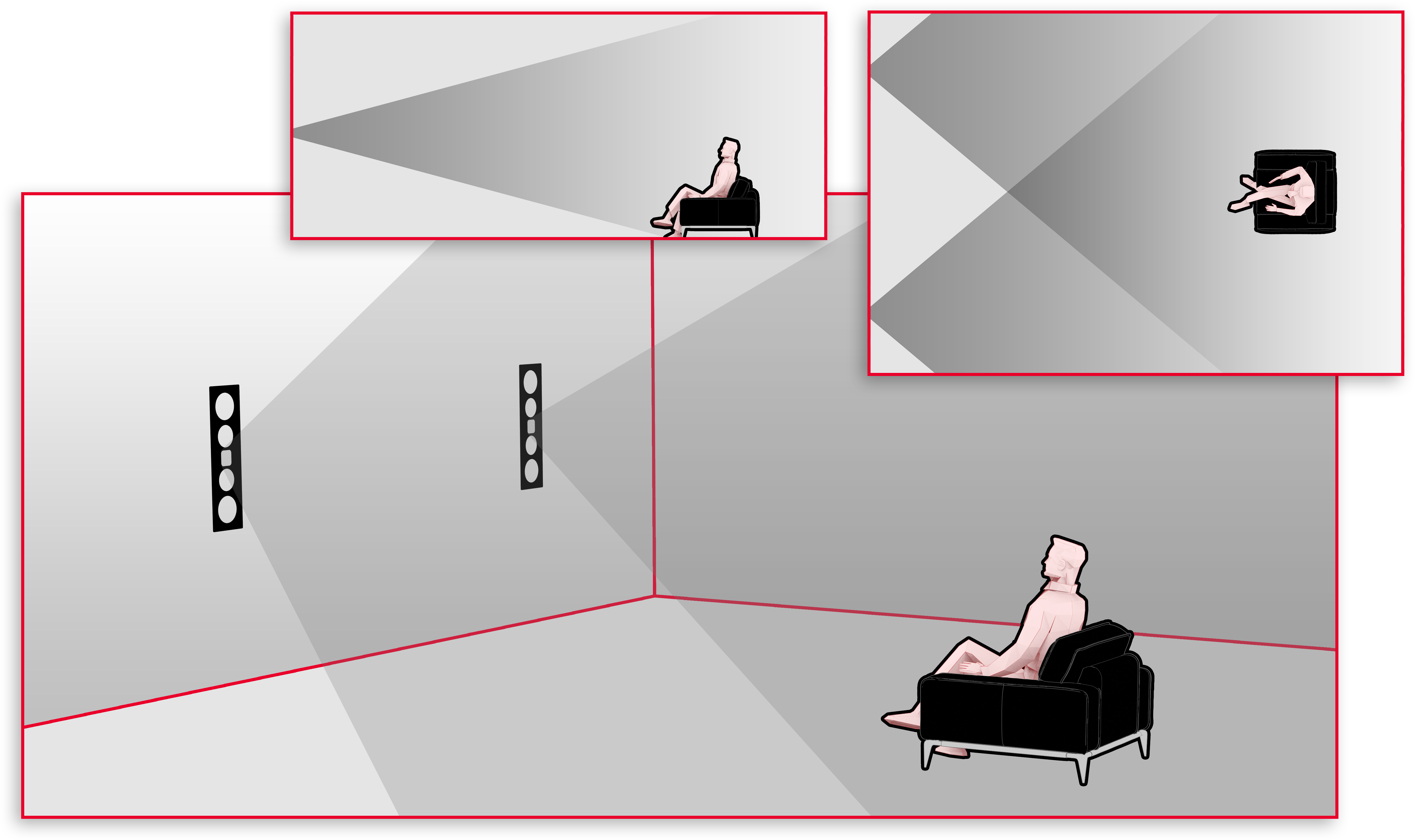 + Wide dispersion to cover the listening position
+ Controlled dispersion helps avoid unwanted first reflections
+ More controlled vertical dispersion avoids negative floor and ceiling acoustic impacts
[Speaker Notes: Emphasize reflections impacting the sound by cupping your hands to your mouth or placing your hand above, below and to the sides to simulate a wall. Better yet, use a real wall!]
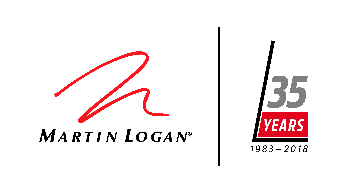 New Masterpiece CI Series
Unidirectional Carbon Fiber Multi Section Cones w/ Nomex Backer
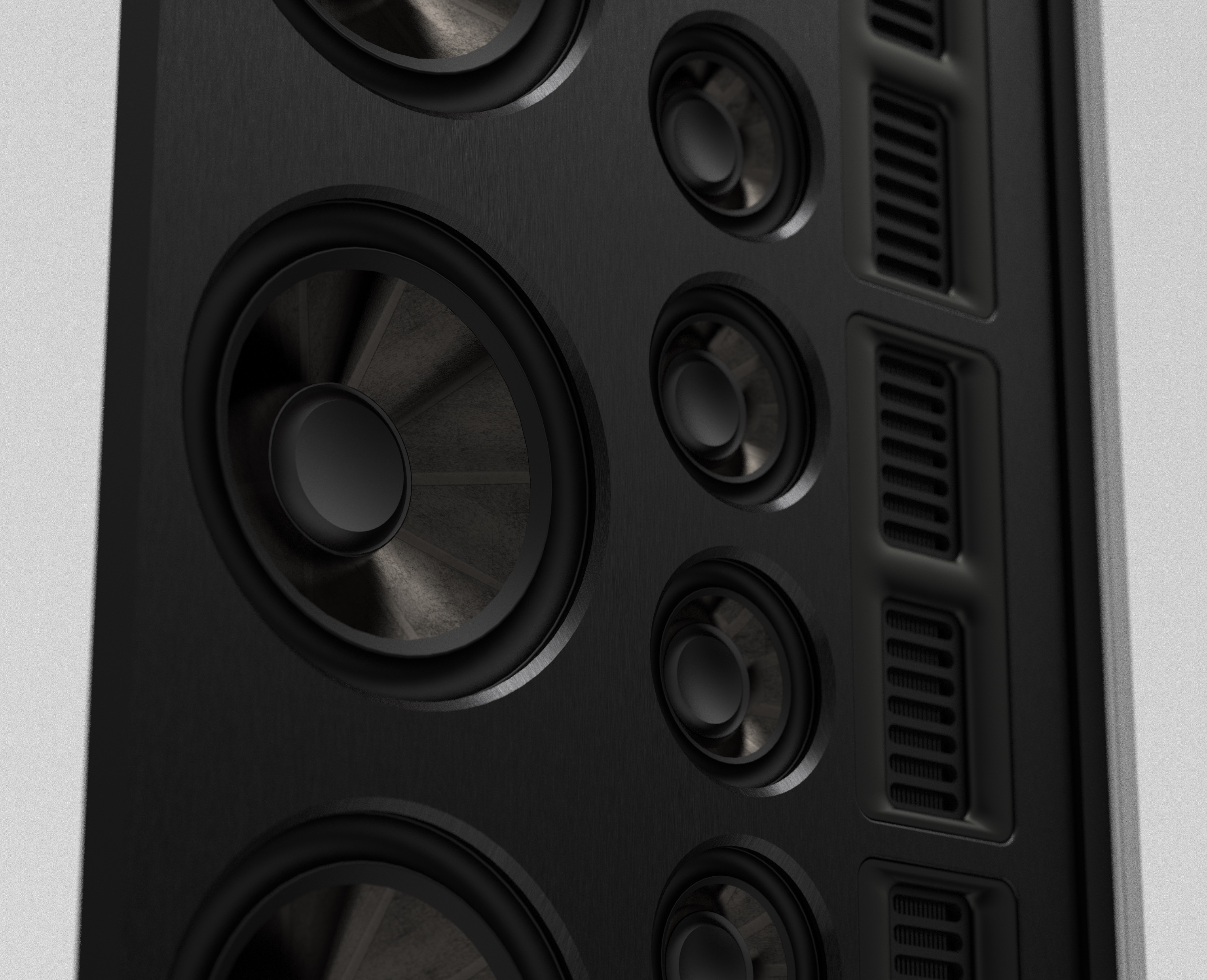 These extremely lightweight and strong drivers blend extraordinary output and dynamics with precision detail, clarity, and musicality making them ideal for both Home Theater and Music playback.
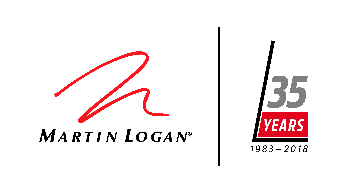 Unidirectional Carbon Fiber Cones
The Benefits:
Highly Detailed + High Output: Stronger and lighter than traditional woven carbon fiber for an ideal cone material perfectly suited for any style of content.

Consistent and Smooth: A layer of Nomex on the backside of the cone prevents unwanted resonance and ringing for better clarity and uniformity.

Pure Output: Rigid structured dust caps and an inverted surround provide a cleaner output from the cone into the room.
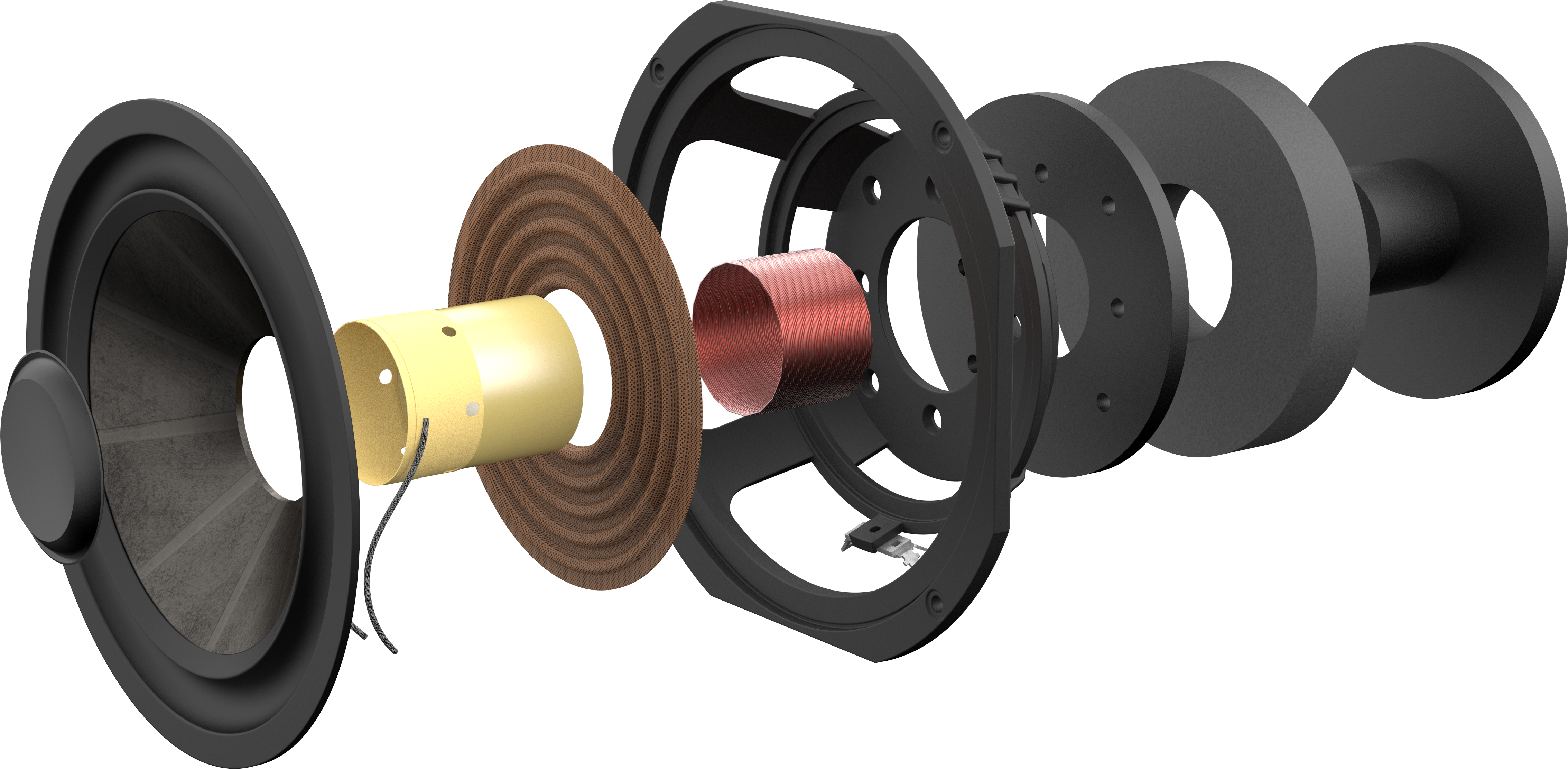 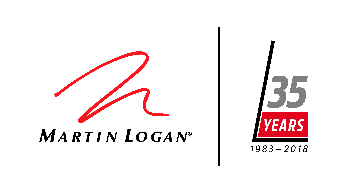 New Masterpiece CI Series
Phenolic Front Baffles
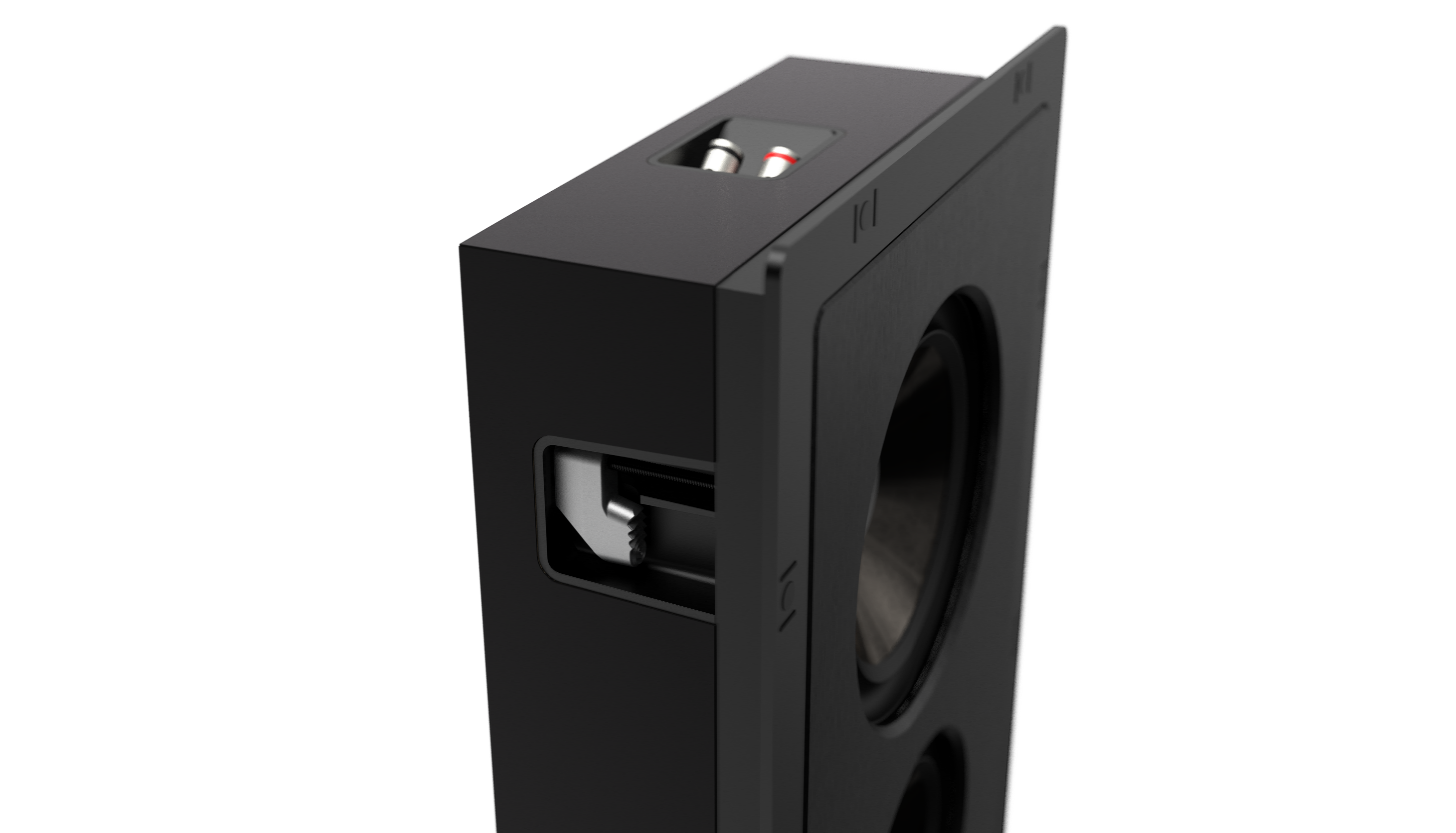 Strong and dense phenolic provides a more stable mounting platform for the high-performance drivers.
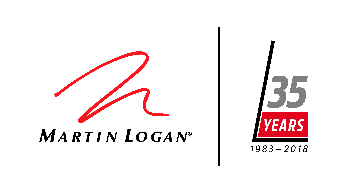 Phenolic Baffles
The Benefits:
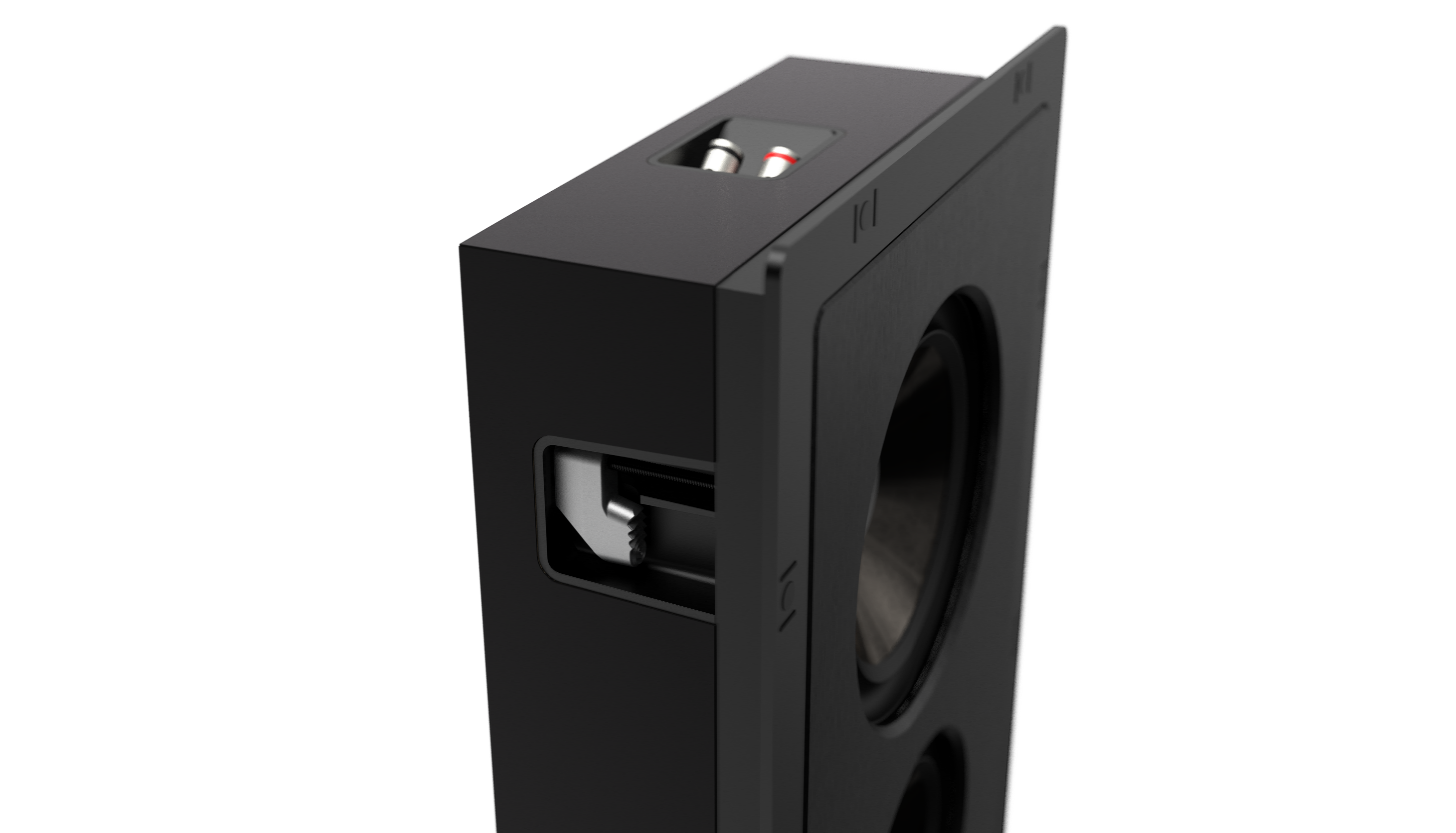 Heavy, Dense, Inert: Provides a vibration free mounting platform for the drivers, allowing for the highest levels of detail.
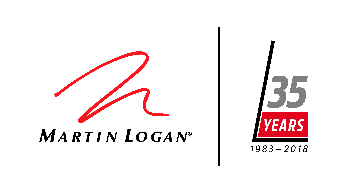 New Masterpiece CI Series
Integrated Back Boxes – Sealed Back Box Enclosures
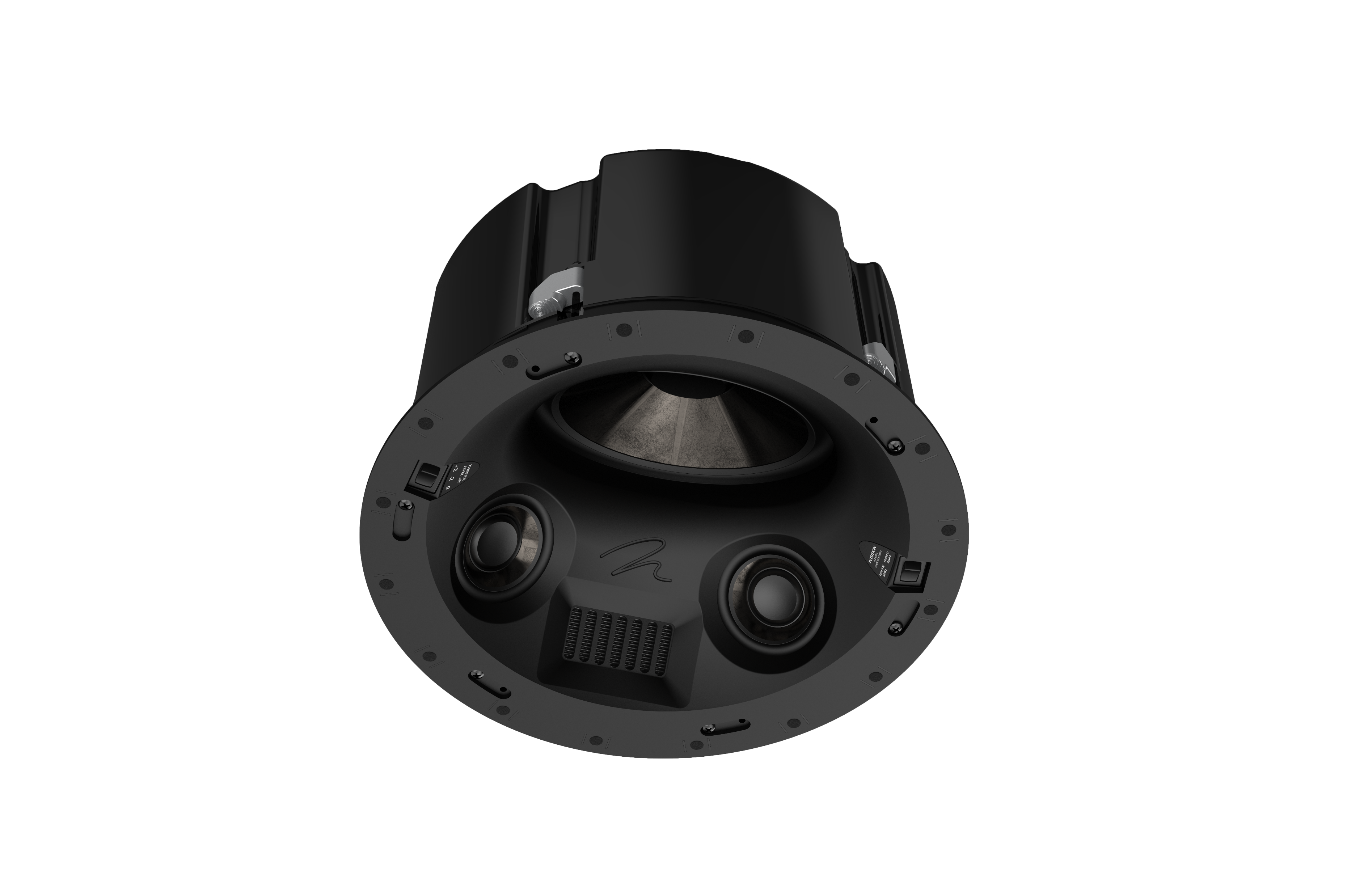 Provides a consistent performance in any installation, while also preventing sound from “leaking” into unwanted areas of the home.
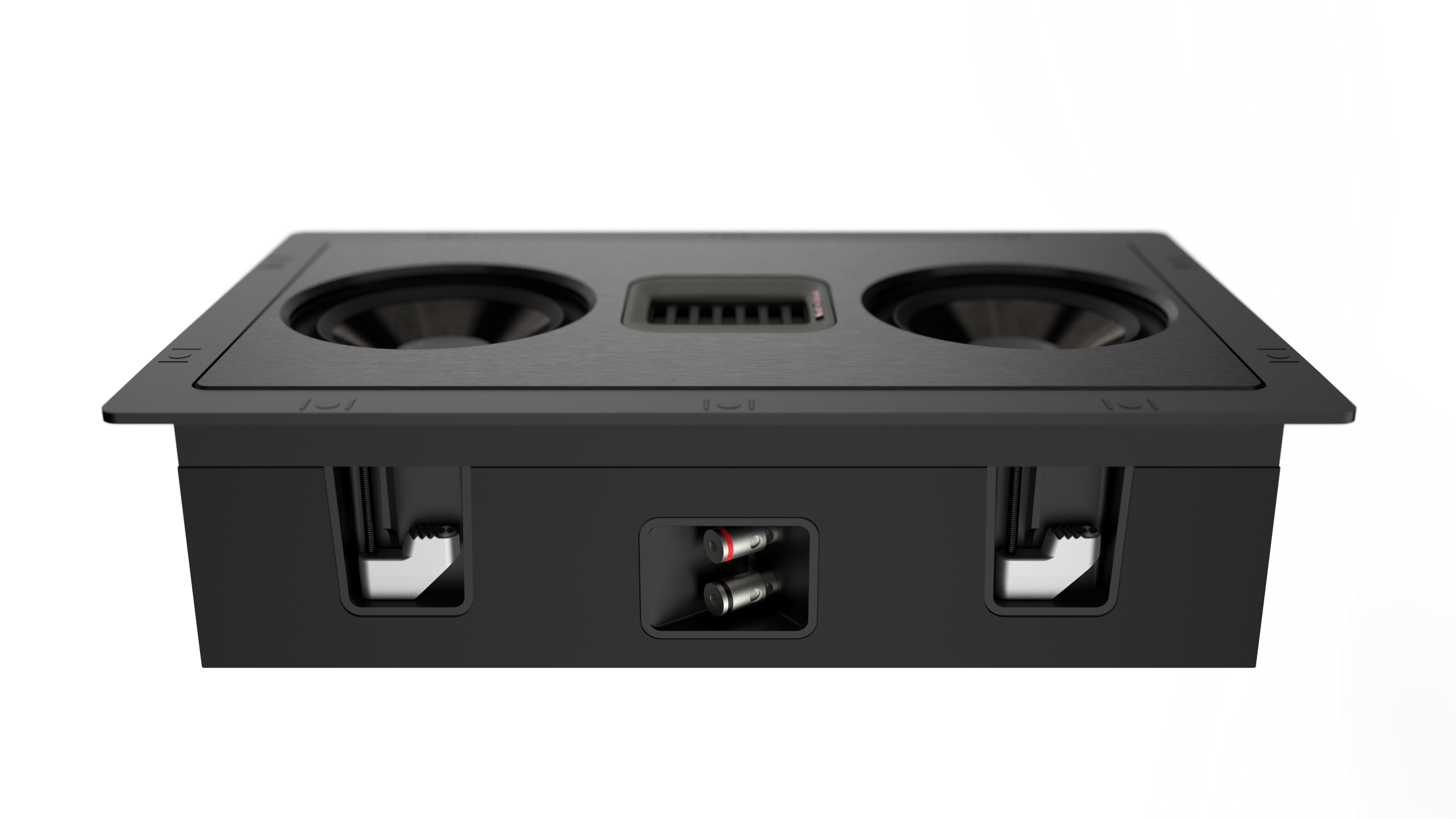 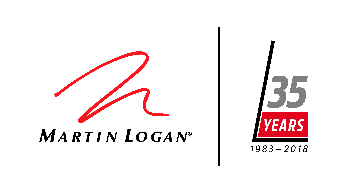 New Masterpiece CI Series
The Meaning Inside Each Name
Sistine 4XC
Application:
“C” = Ceiling                            
“W” = Wall
Name of Speaker: 
“Sistine” = Work of Art on the Ceiling
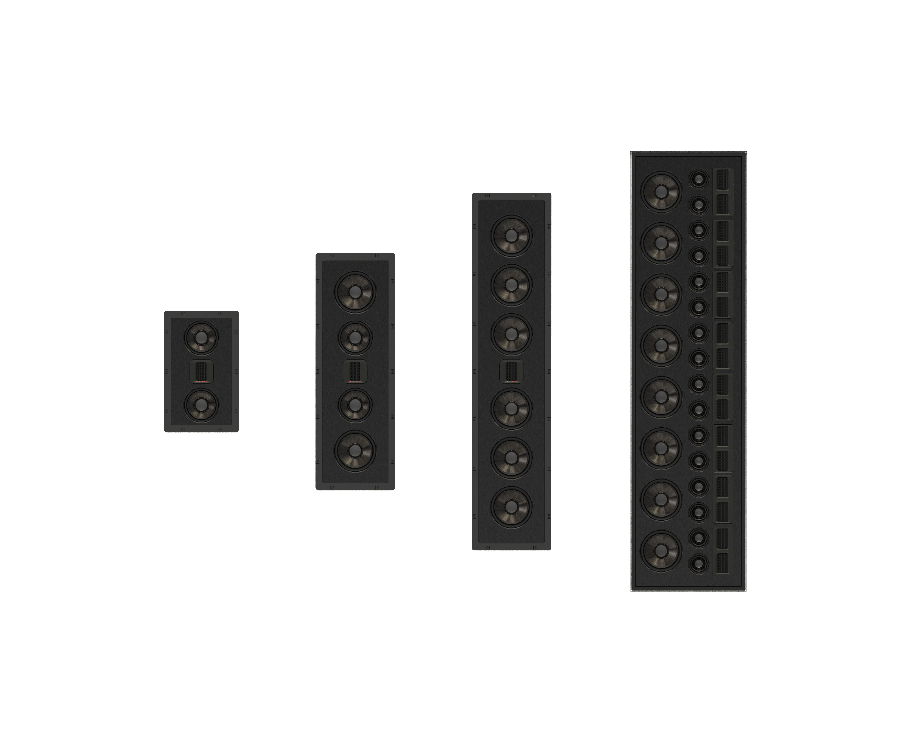 Quantity of Drivers used in Speaker
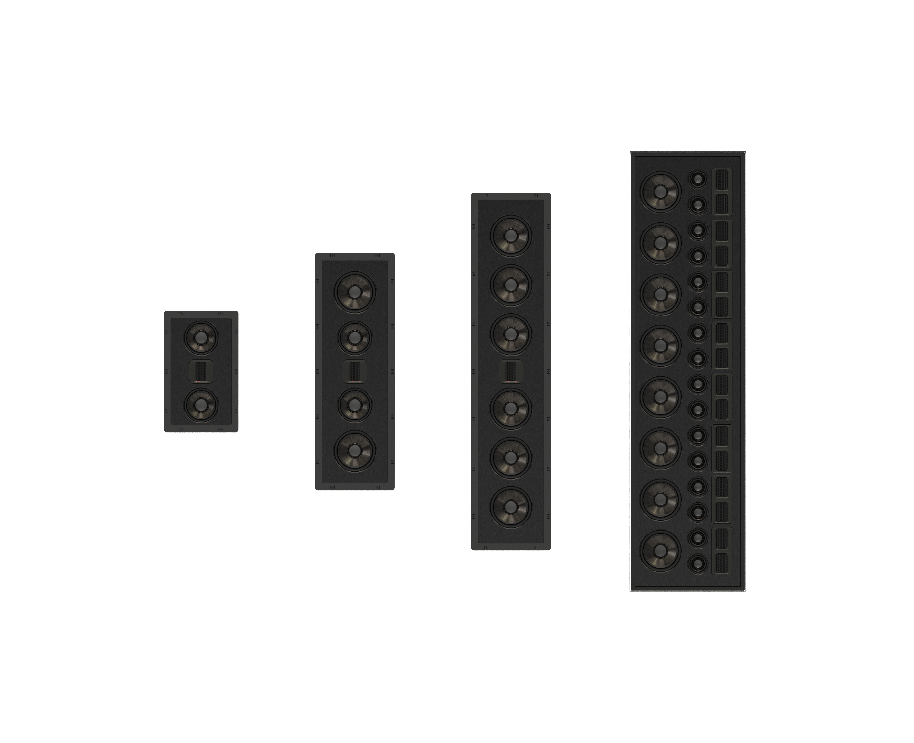 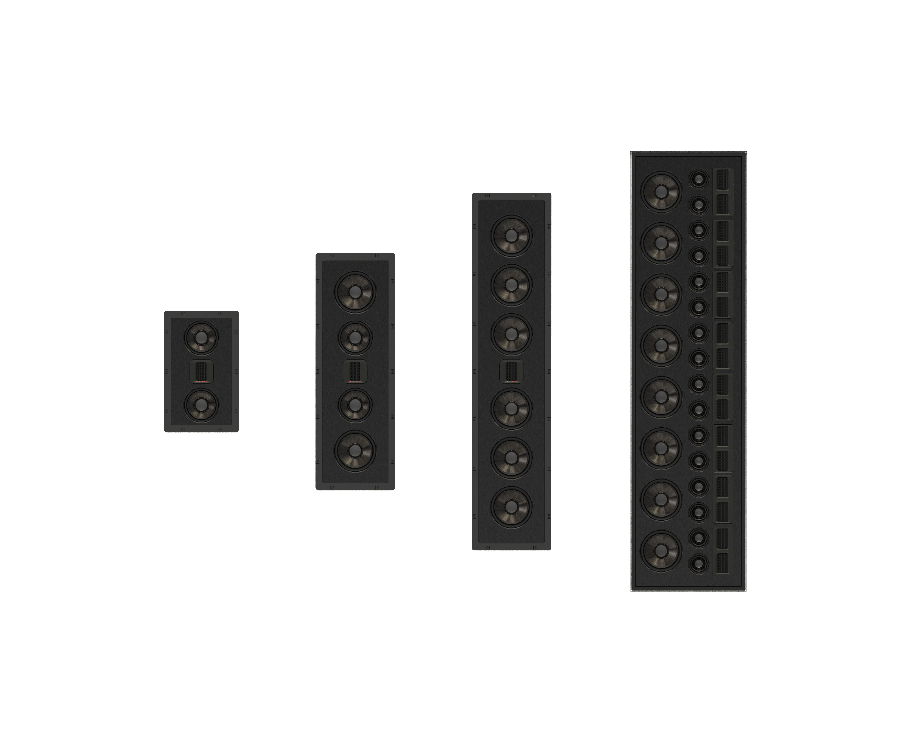 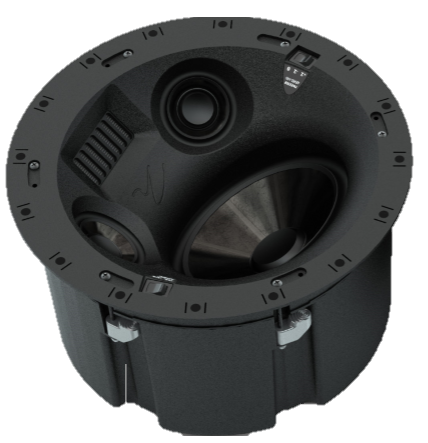 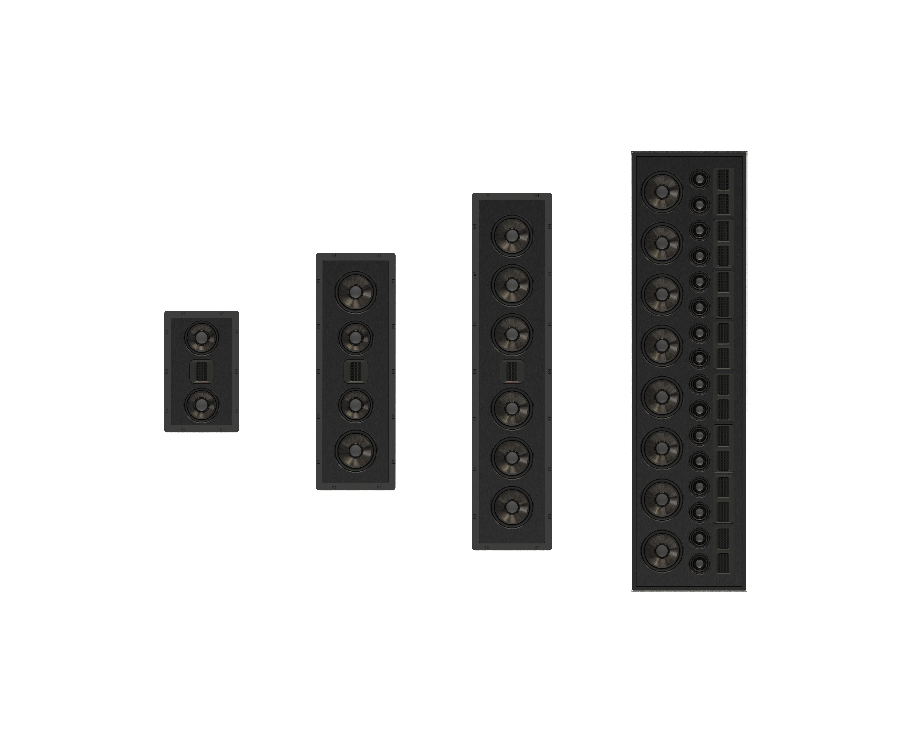 Icon 3XW
Tribute
5XW
Monument 7XW
Statement 40XW
Sistine 4XC
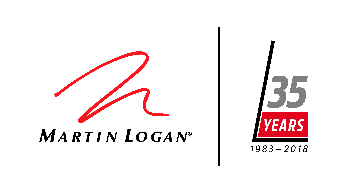 New Masterpiece CI Series
Sistine 4XC
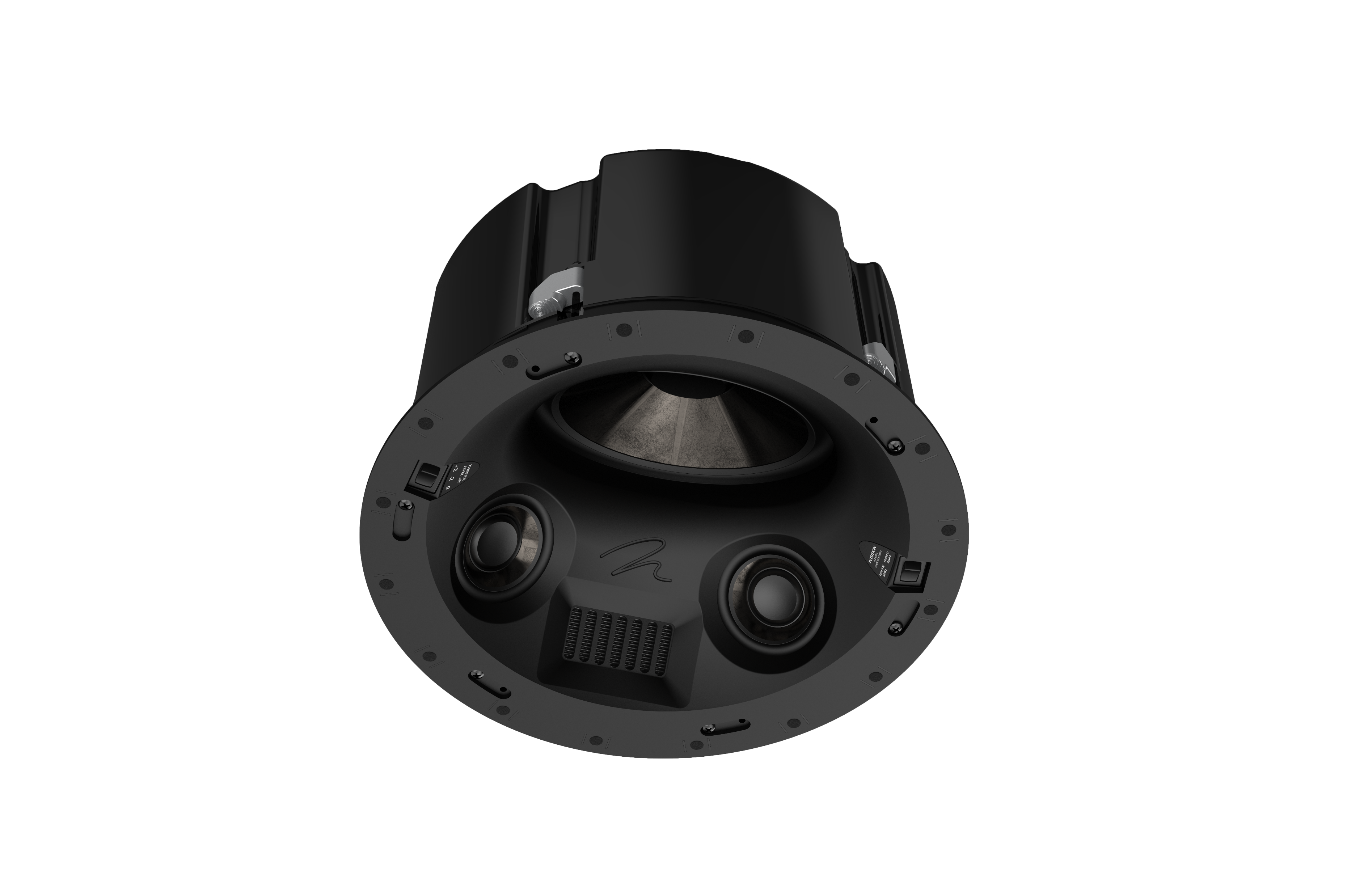 1x Folded Motion XT Obsidian Tweeter
2x Dedicated Midrange Drivers: 3.5”
1x Dedicated Bass Driver: 8”
Frequency Response: 63-25,000Hz ± 3dB
Sensitivity: 92dB @ 2.83 volts/meter
Impedance: 4ohms (Compatible with 4,6, or 8 ohm rated amps)
Suitable Amplifier Range: 20-300 watts  
Fully Enclosed Back Box 
Precision Vojtko crossover topology
Installation Position Tuning Switch
Tweeter Attenuation Switch
11.46” Cutout
7.2” Mounting Depth
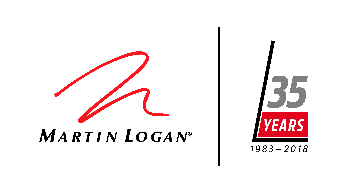 New Masterpiece CI Series
Sistine 4XC: Dispersion
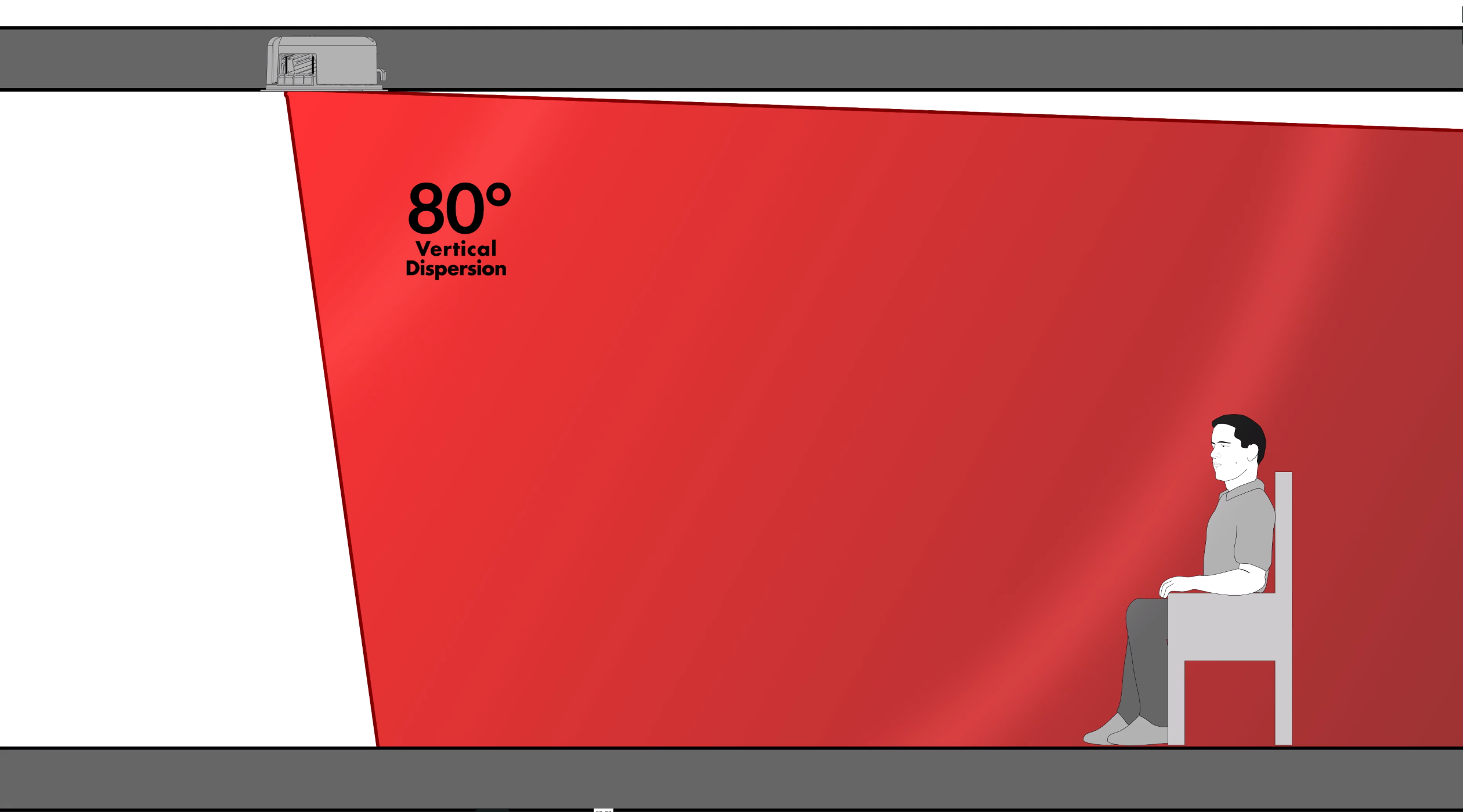 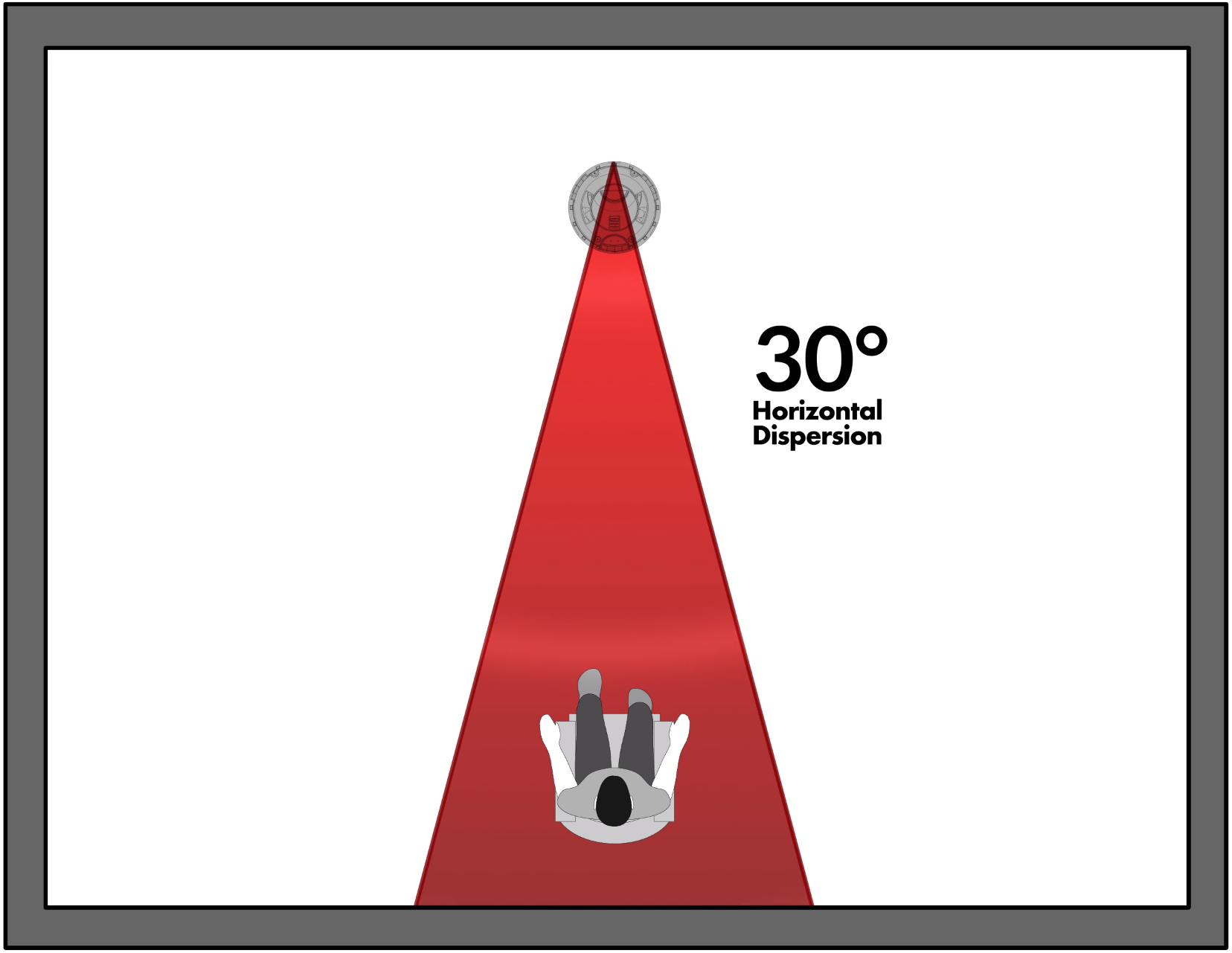 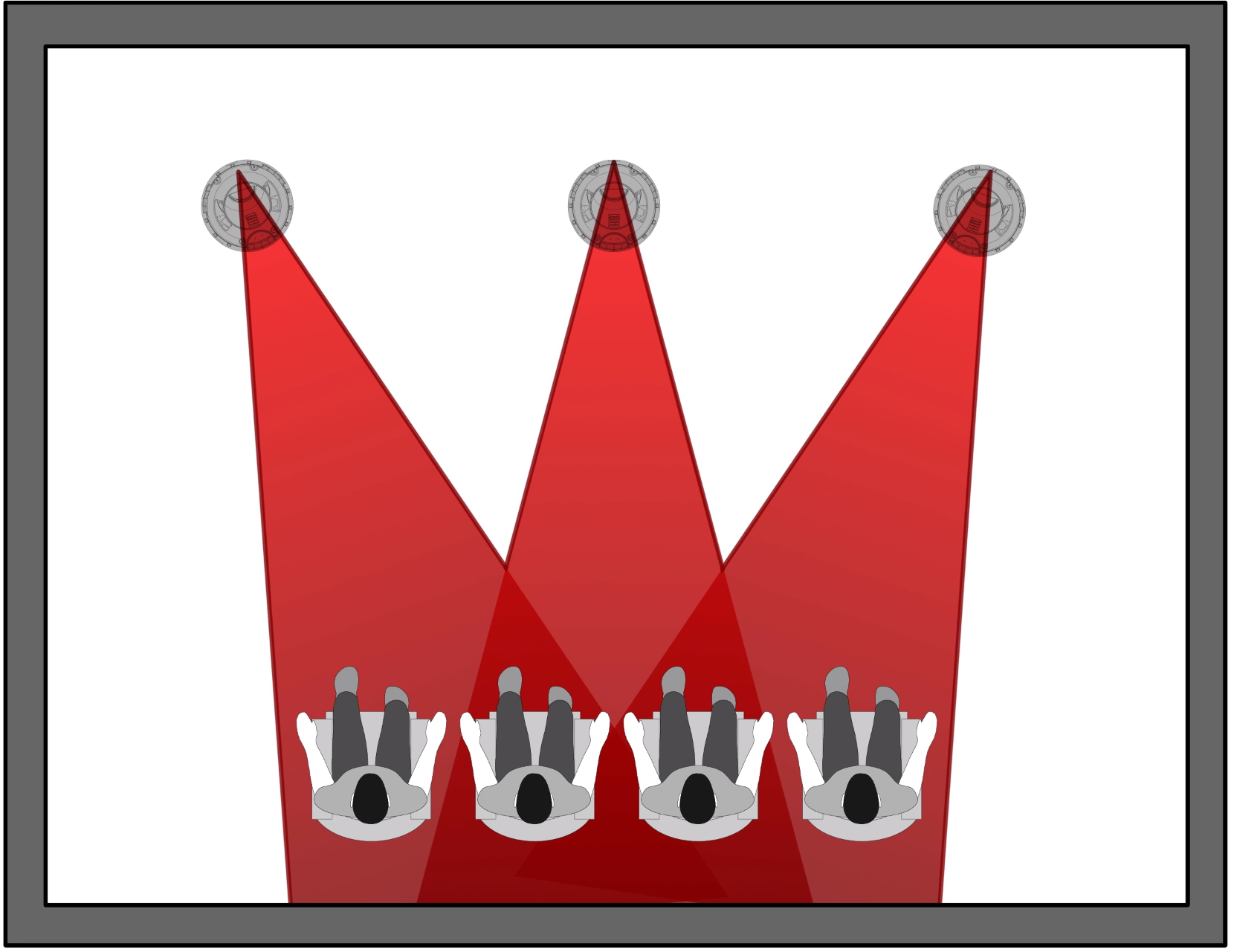 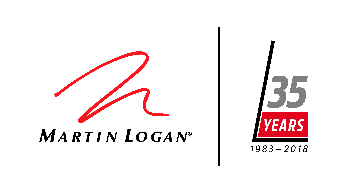 New Masterpiece CI Series
Icon 3XW
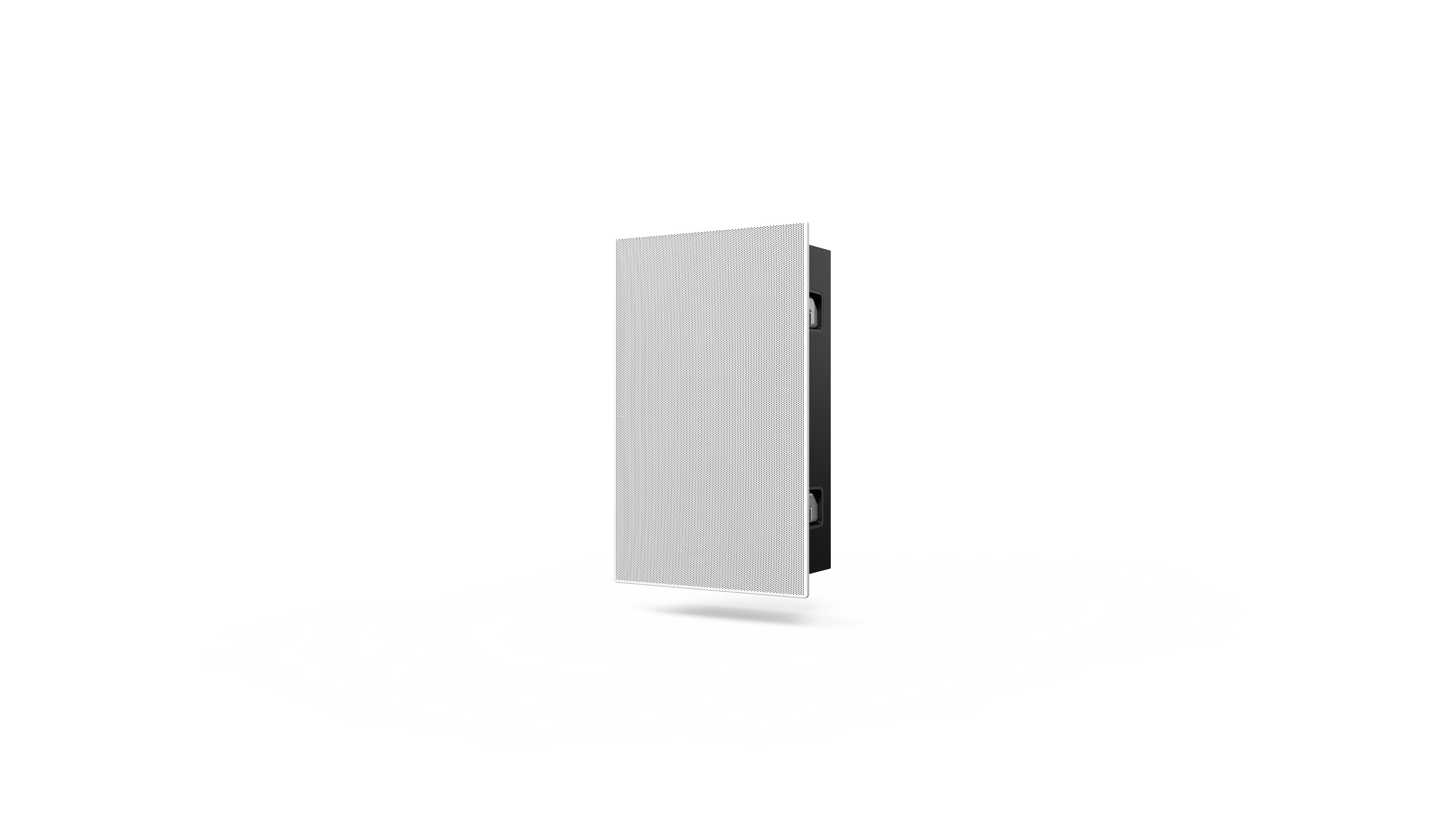 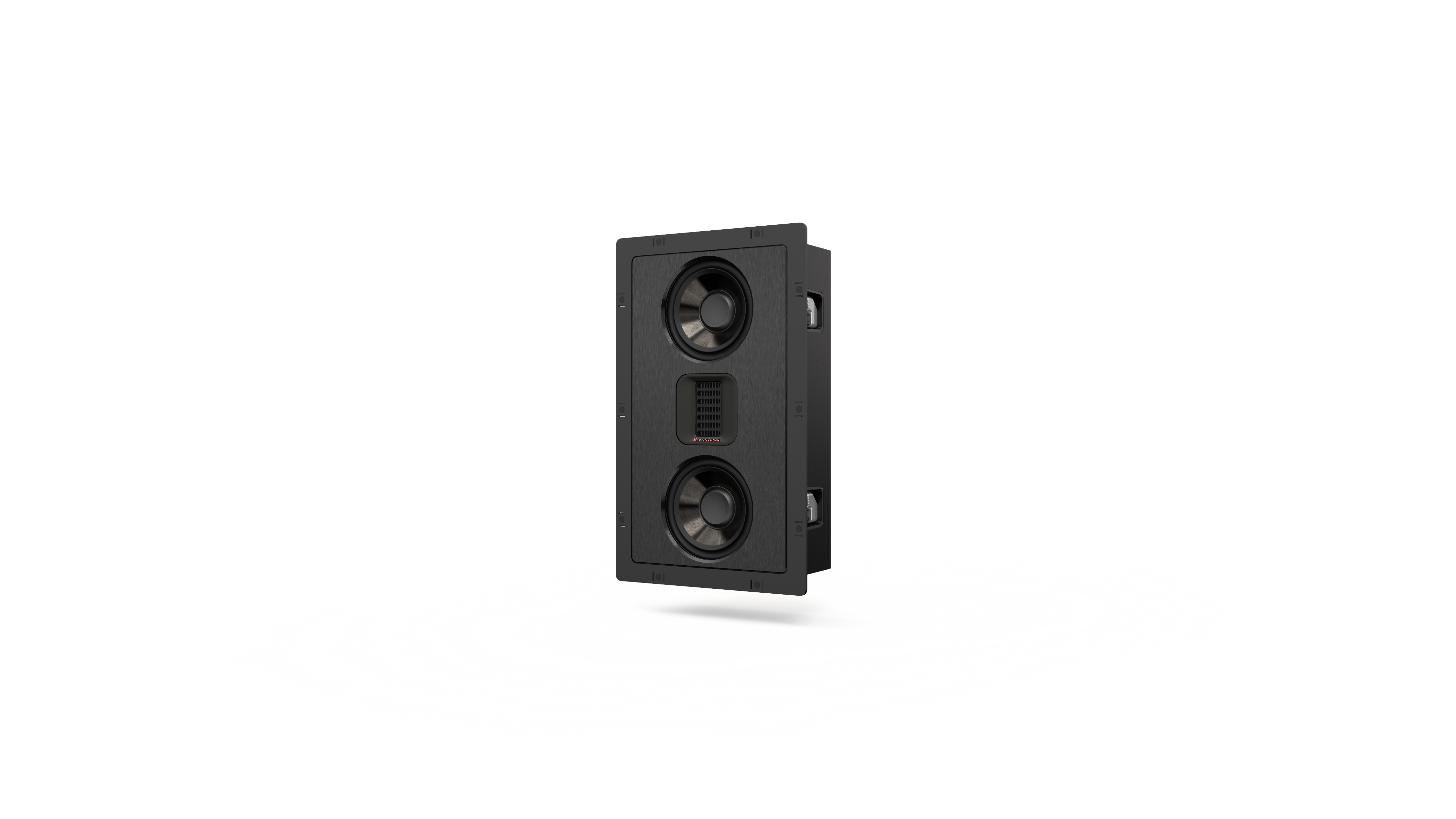 1x Folded Motion XT Obsidian Tweeter (Rotatable)
2x Midrange/Bass Drivers: 5.5”
Frequency Response: 78-25,000Hz ± 3dB
Sensitivity: 94dB @ 2.83 volts/ meter
Impedance: 4 ohms (Compatible with 4,6, or 8 ohm rated amps)
Suitable Amplifier Range: 20-250 watts  
Phenolic Front Baffle 
Brushed Aluminum Faceplate
Fully Enclosed Back Box 
Precision Vojtko crossover topology
14.66” x 8.64” Cutout
3.8” Mounting Depth
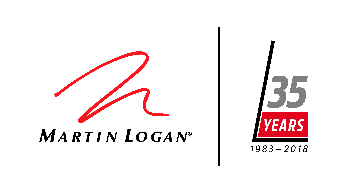 New Masterpiece CI Series
Icon 3XW, Tribute 5XW, and Monument 7XW Rotatable Tweeter
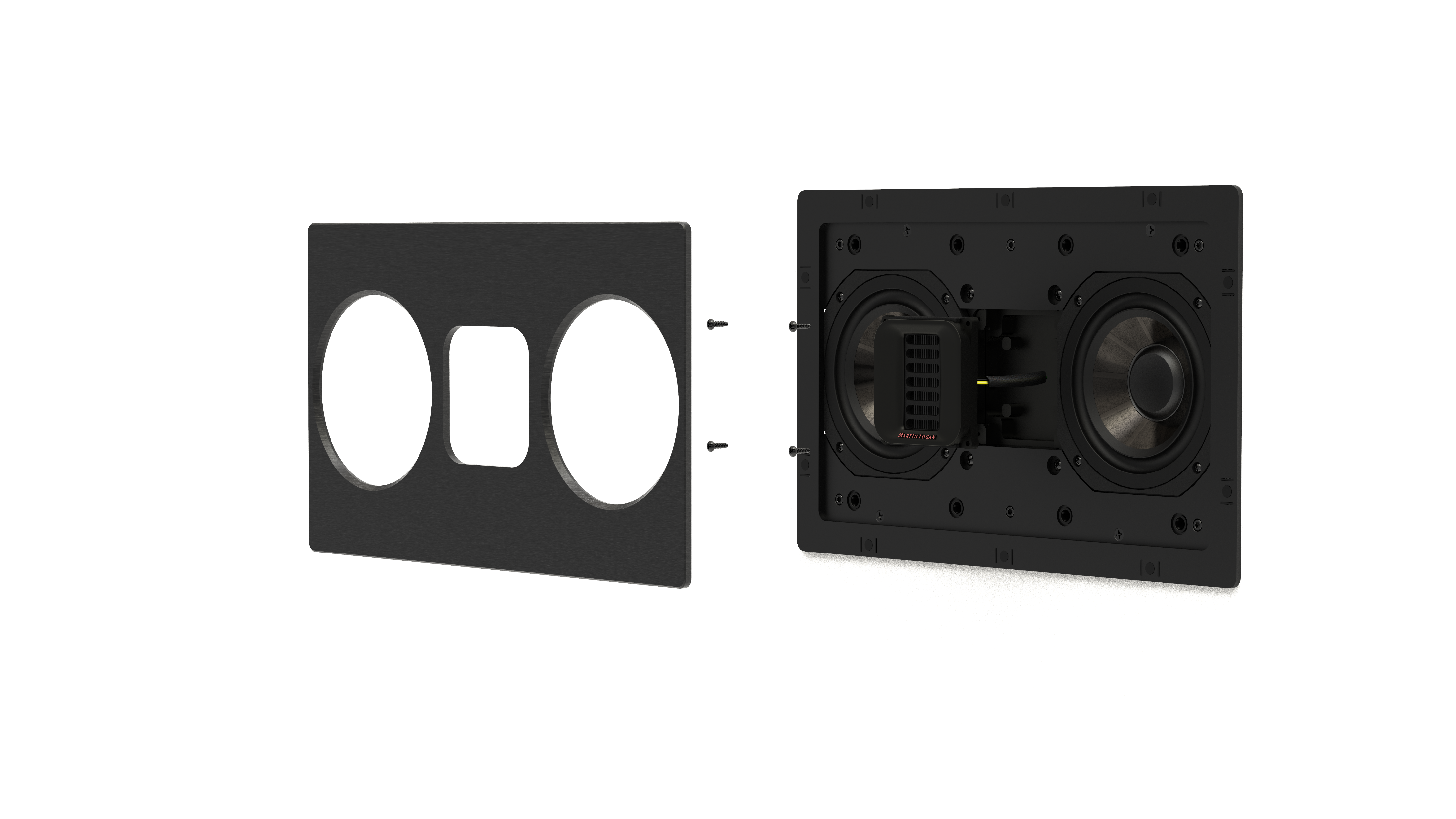 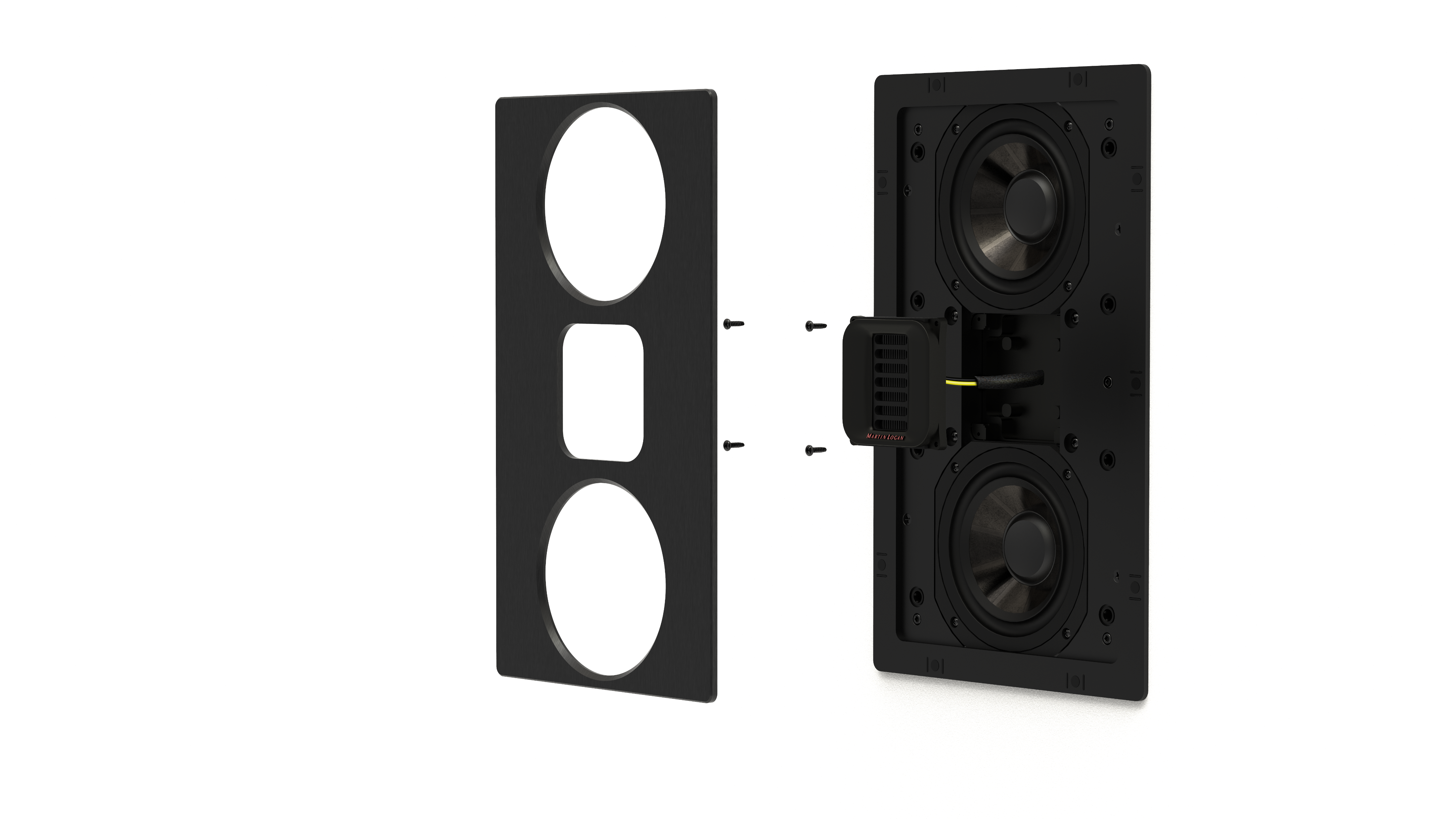 4 screws underneath the aluminum faceplate secure the tweeter.
Rotatable for optimal sound in vertical or horizontal orientations.
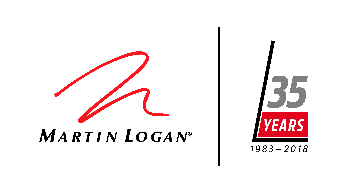 New Masterpiece CI Series
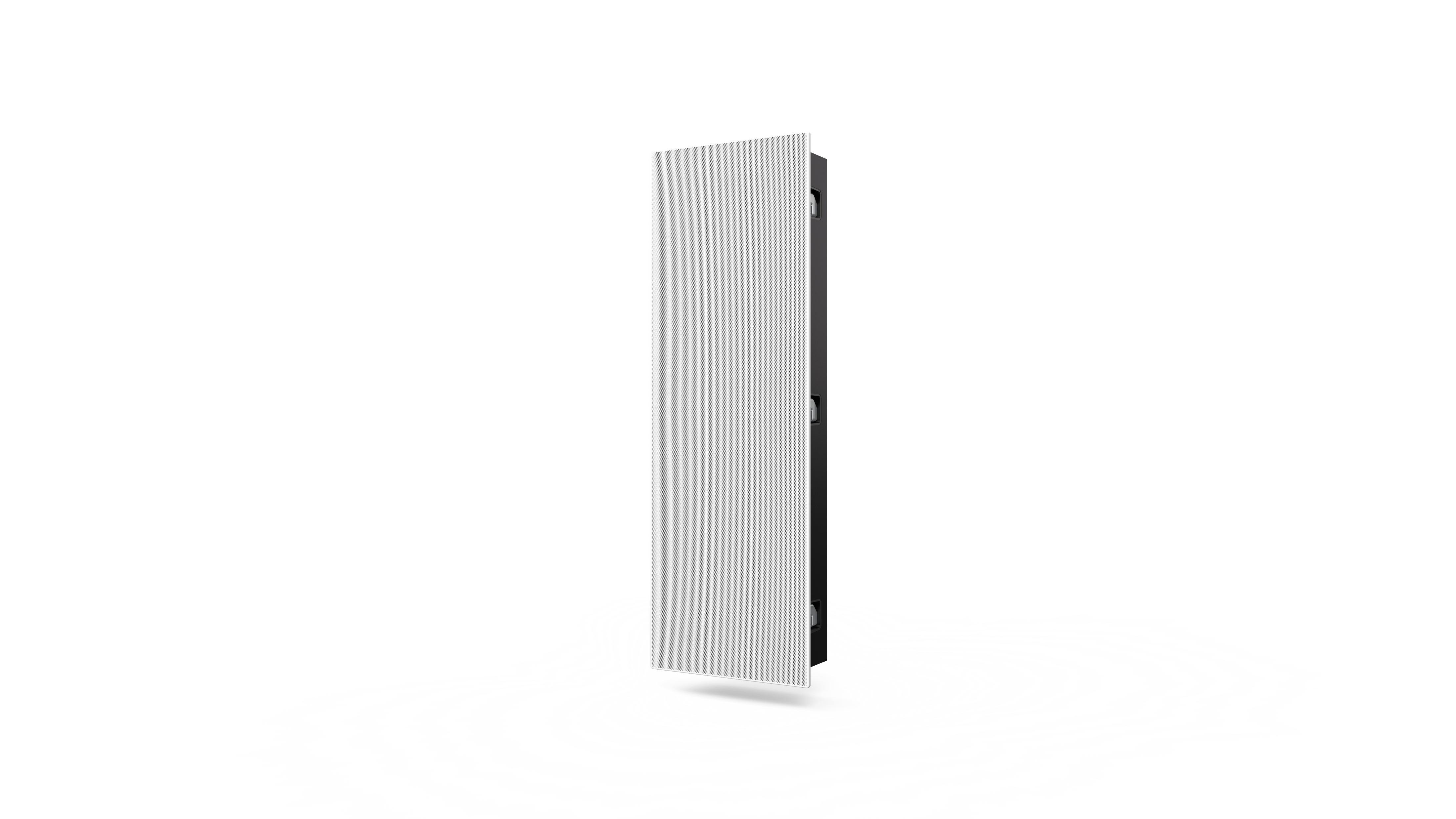 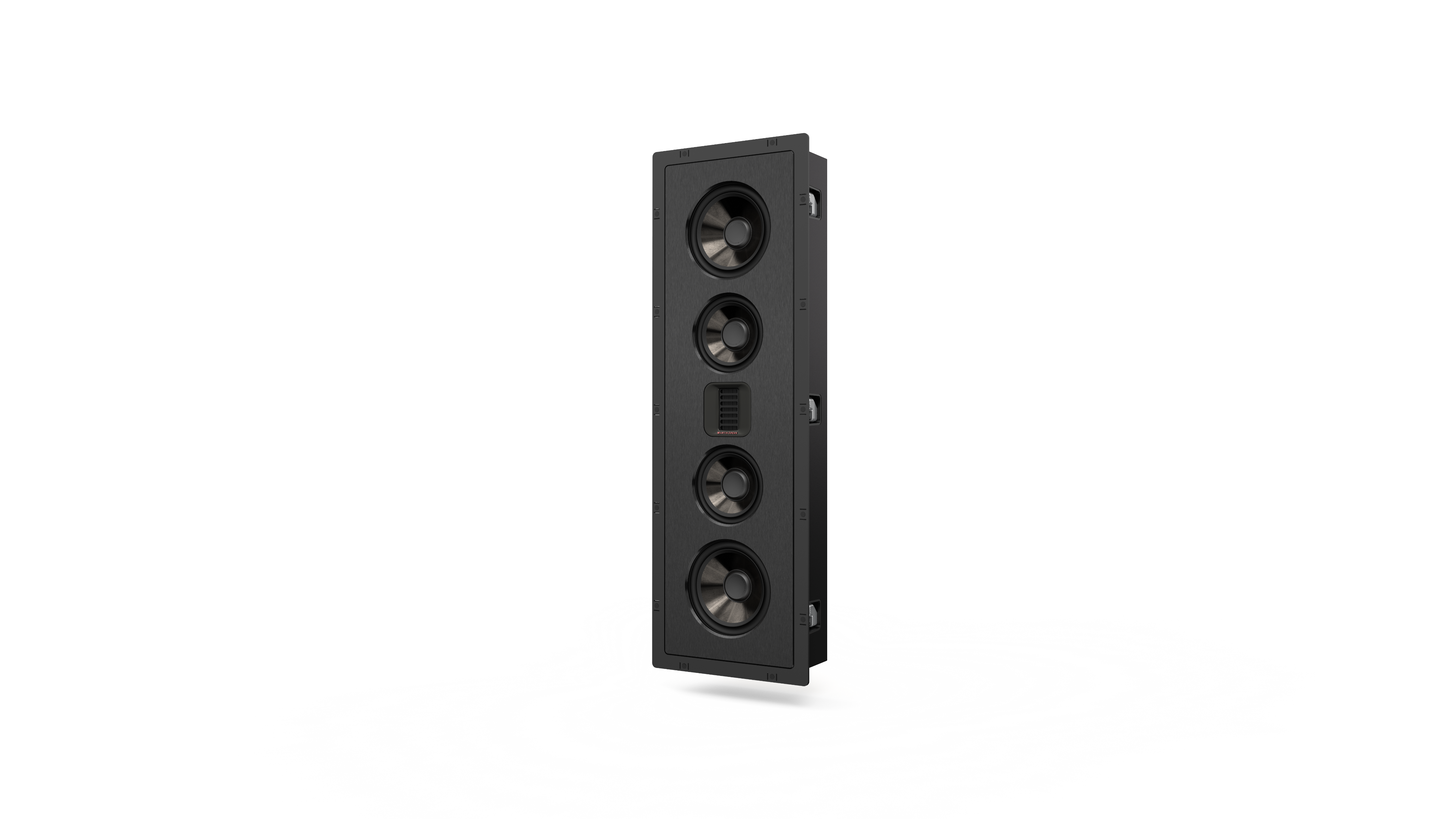 Tribute 5XW
1x Folded Motion XT Obsidian Tweeter (Rotatable)
2x Midrange/Bass Drivers: 5.5”
2x Passive Radiators: 6.5”
Frequency Response: 71-25,000Hz ± 3dB
Sensitivity: 94dB @ 2.83 volts/meter
Impedance: 4ohms (Compatible with 4,6, or 8 ohm rated amps)
Suitable Amplifier Range: 20-250 watts  
Phenolic Front Baffle
Brushed Aluminum Faceplate
Fully Enclosed Back Box 
Precision Vojtko crossover topology
29.82” x 9.29” Cutout
3.8” Mounting Depth
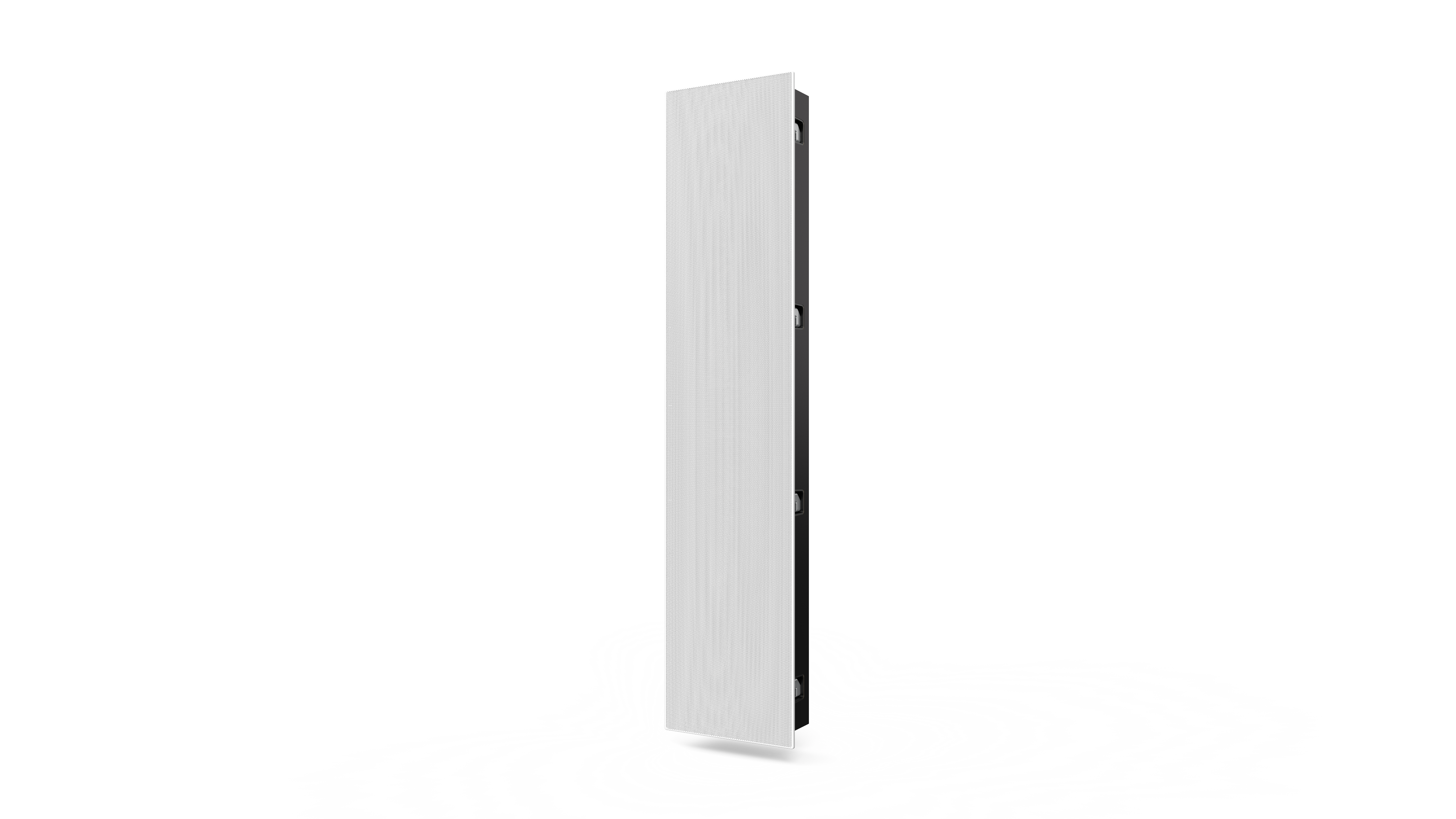 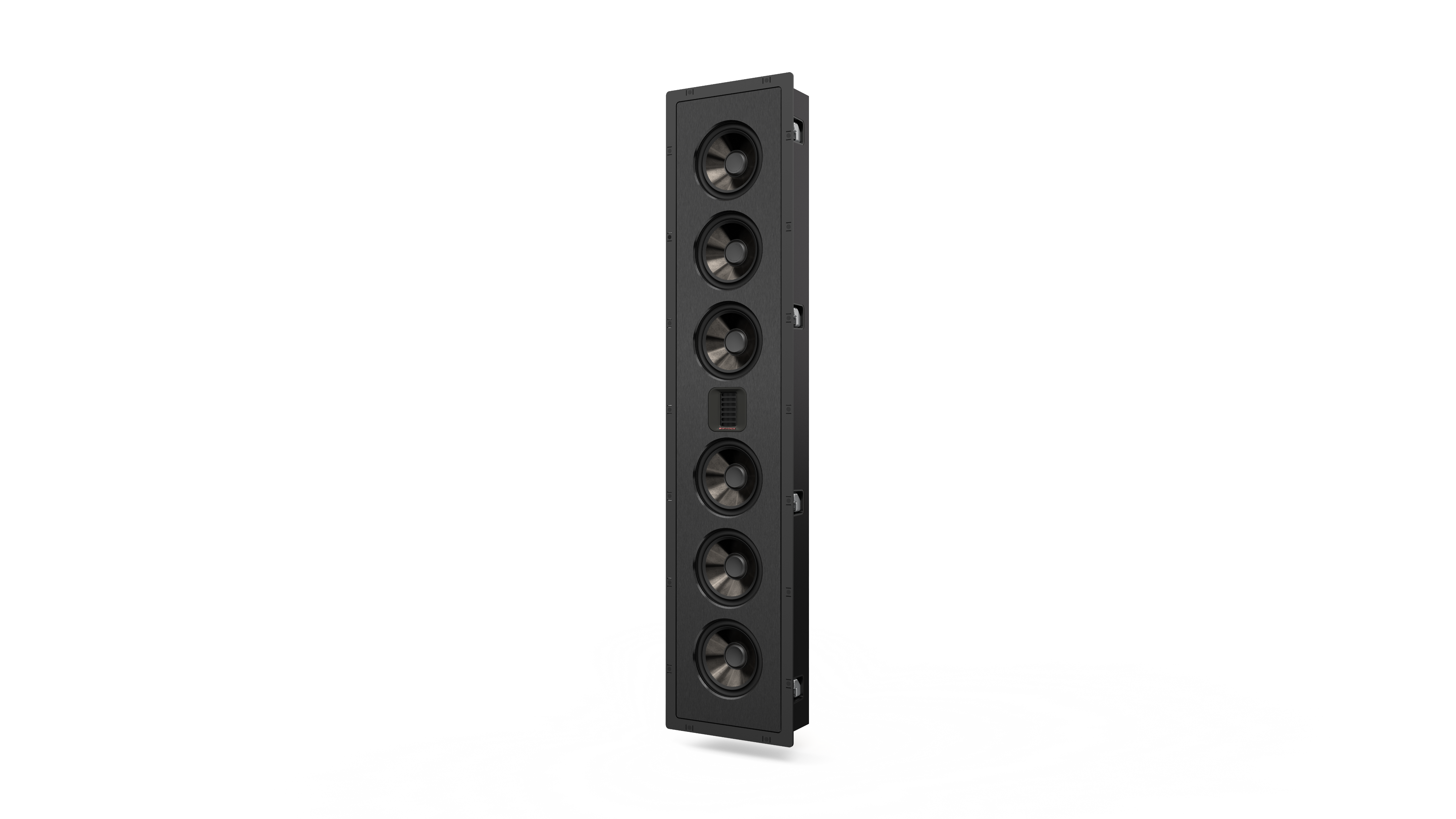 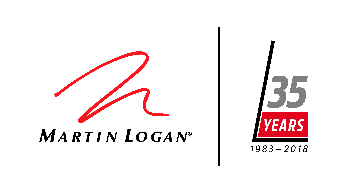 New Masterpiece CI Series
Monument 7XW
1x Folded Motion XT Obsidian Tweeter (Rotatable)
1x Dedicated Midrange Driver: 6.5”
2x Dedicated Bass Drivers: 6.5”
3x Passive Radiators: 6.5”
Frequency Response: 52-25,000Hz ± 3dB
Sensitivity: 95dB @ 2.83 volts/meter
Impedance: 4ohms (Compatible with 4,6, or 8 ohm rated amps)
Suitable Amplifier Range: 20-300 watts  
Phenolic Front Baffle
Brushed Aluminum Faceplate
Fully Enclosed Back Box 
Precision Vojtko crossover topology
45.57” x 9.29” Cutout
3.8” Mounting Depth
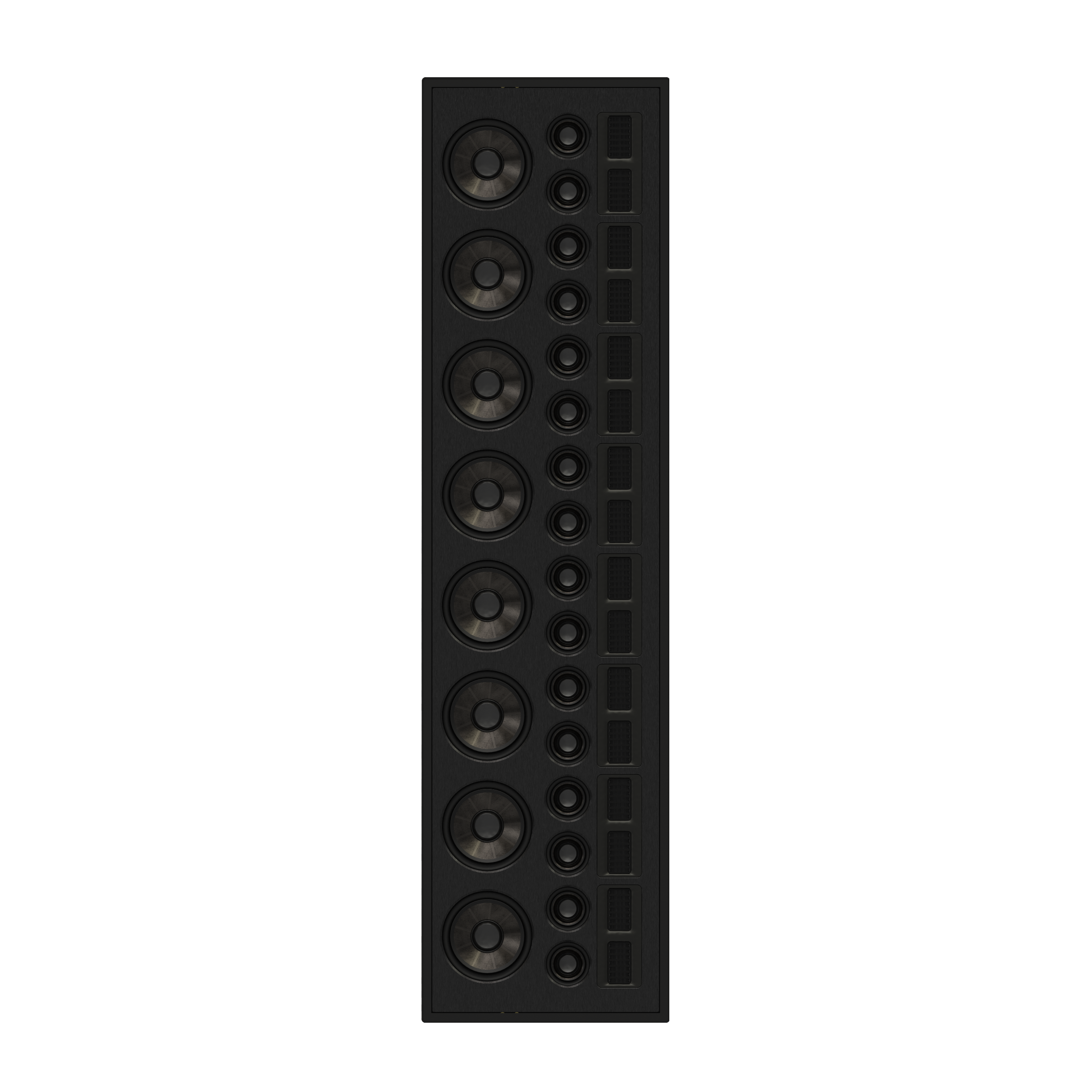 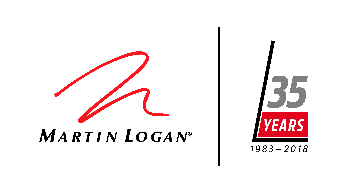 New Masterpiece CI Series
Statement 40XW
16x Folded Motion XT Obsidian Tweeters
16x Dedicated Midrange Drivers: 3.5”
8x Dedicated Bass Drivers: 6.5”
80o x 52” Line Source
Frequency Response: 48-25,000Hz ± 3dB
Sensitivity: 95dB @ 2.83 volts/meter
Impedance: 4ohms (Compatible with 4,6, or 8 ohm rated amps)
Suitable Amplifier Range: 50-800 watts
Phenolic Front Baffle
Brushed Aluminum Faceplate
Fully Enclosed Back Box 
Acoustically and Mechanically Isolated Mounting Method
Precision Vojtko crossover topology
89” x 14.5” x 3.5” 
Minimum Cavity
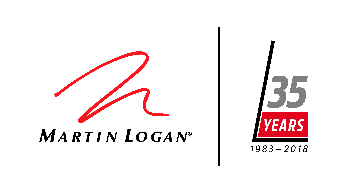 New Masterpiece CI Series
Statement 40XW Line Source Dispersion: 80o x 52”
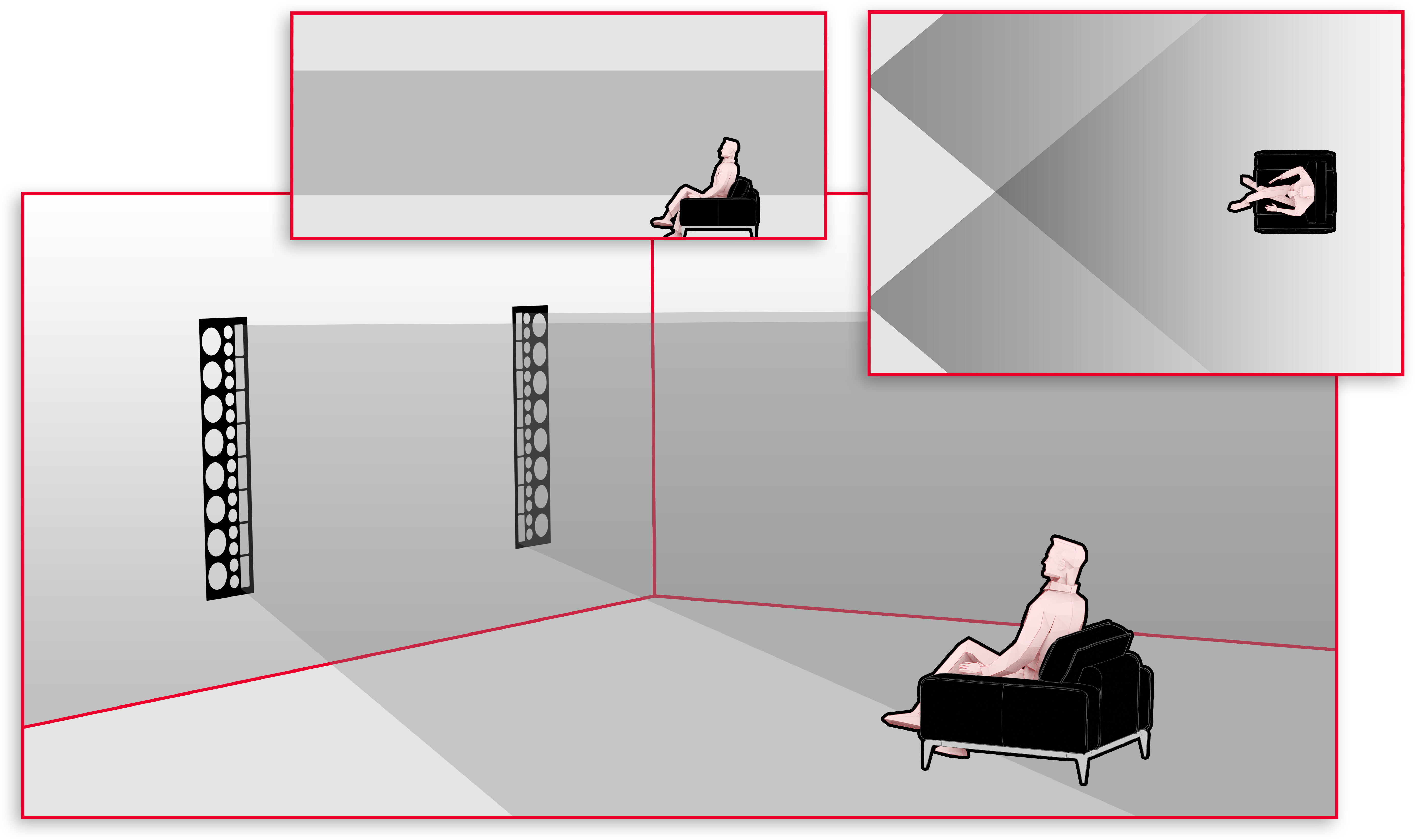 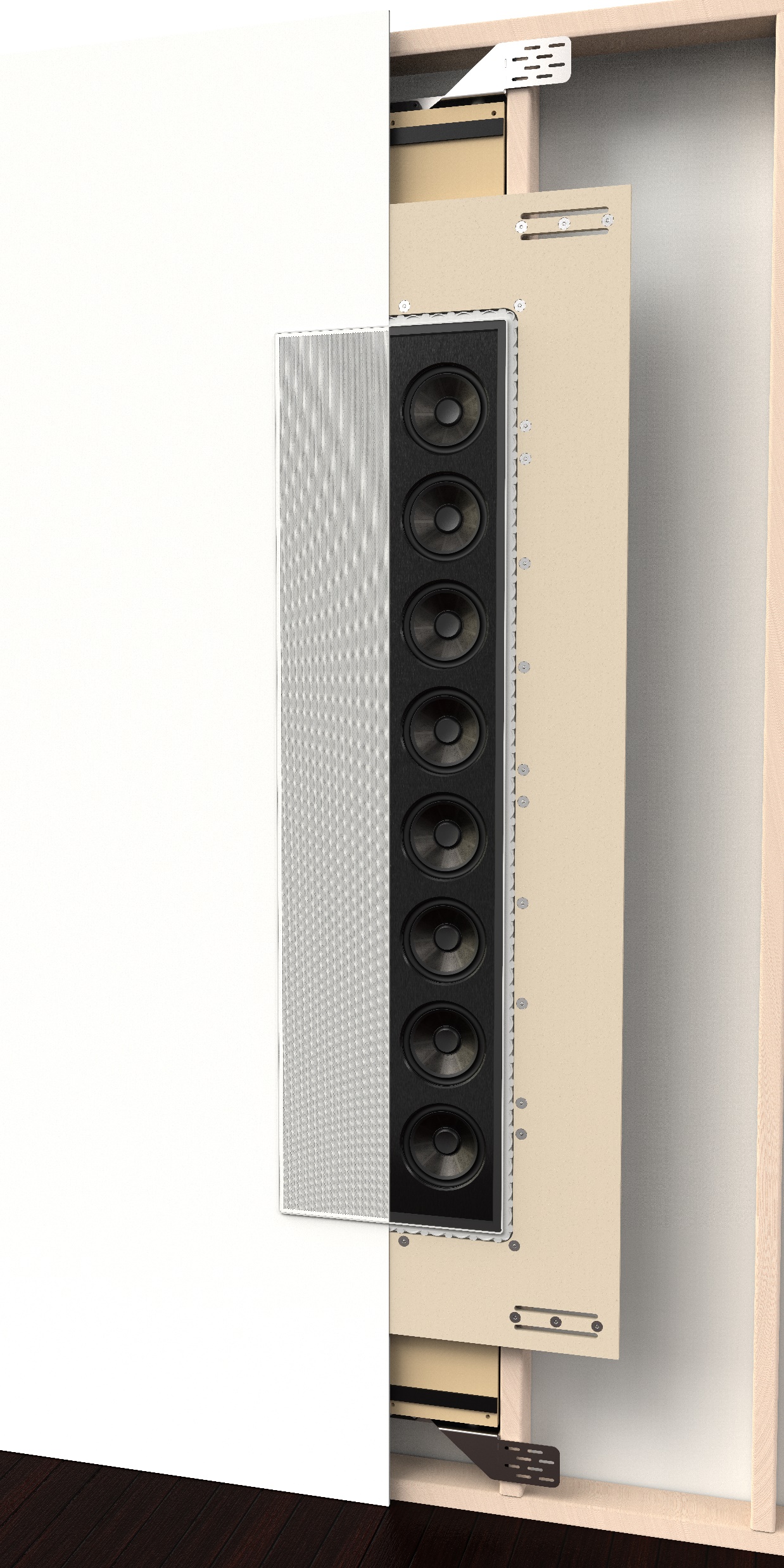 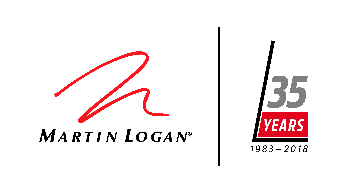 Statement 40XW In-Wall Installation
Brackets require 14.5”-16.5” width
Fiberock®
Leveling adjustments
Provides strong and consistent finish around speaker grille
Choice of 1/2” or 5/8” thickness
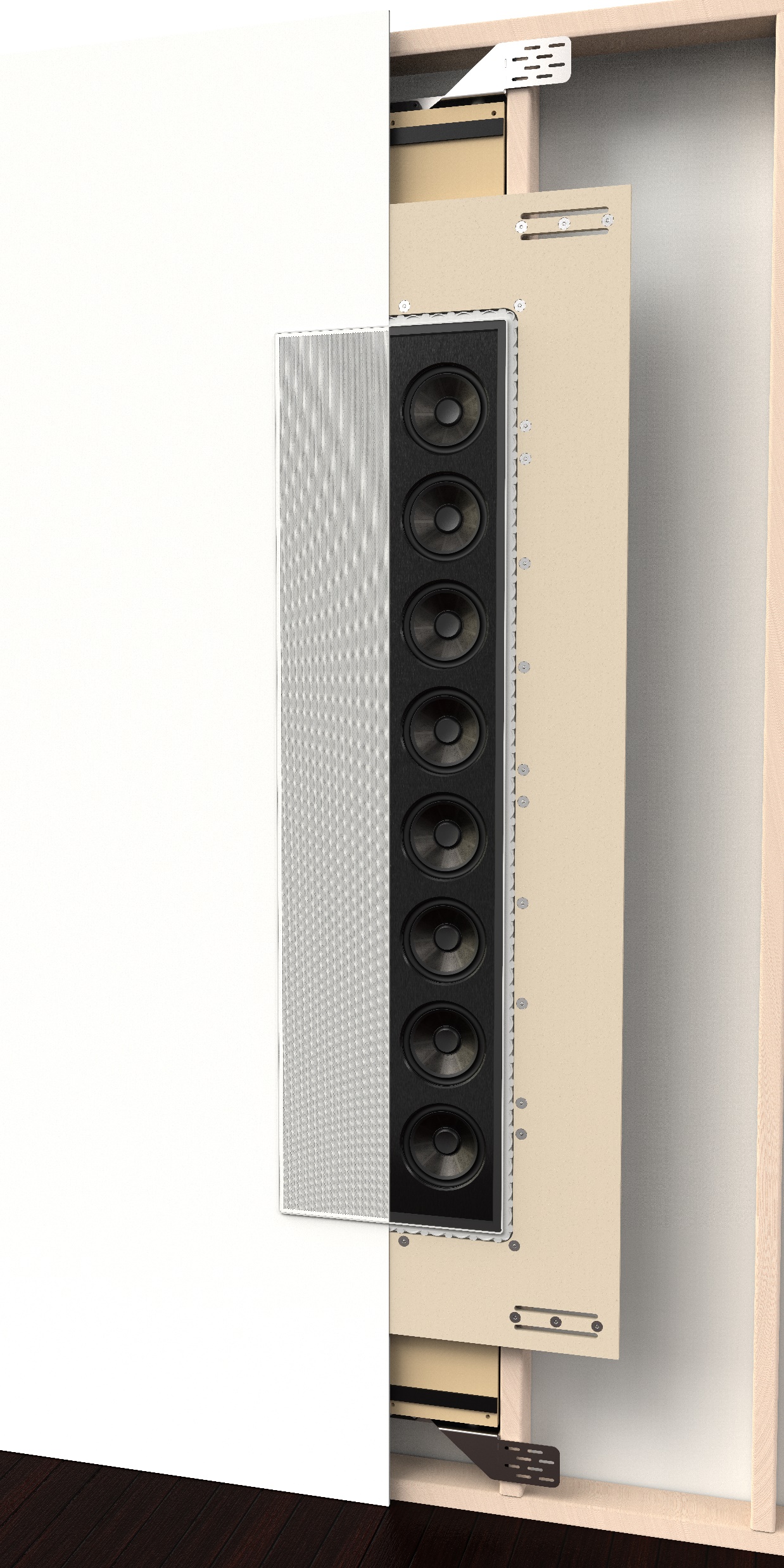 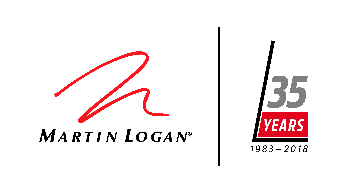 Statement 40XW In-Wall Installation
Wall surface is mated up to Fiberock®
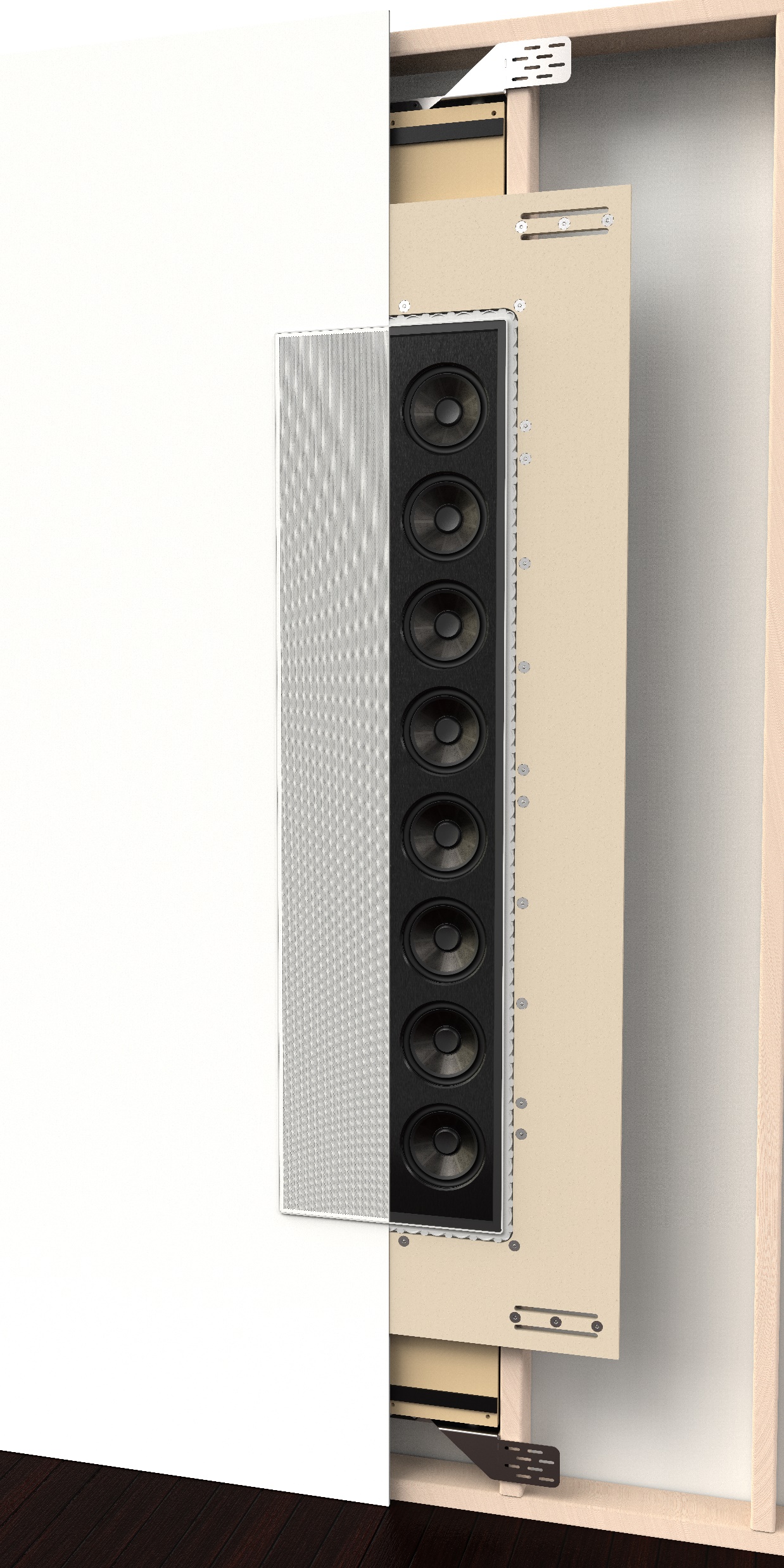 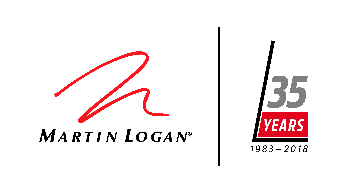 Statement 40XW In-Wall Installation
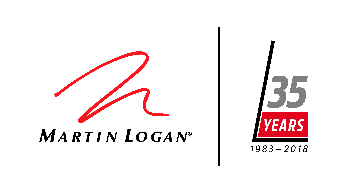 New Masterpiece CI Series
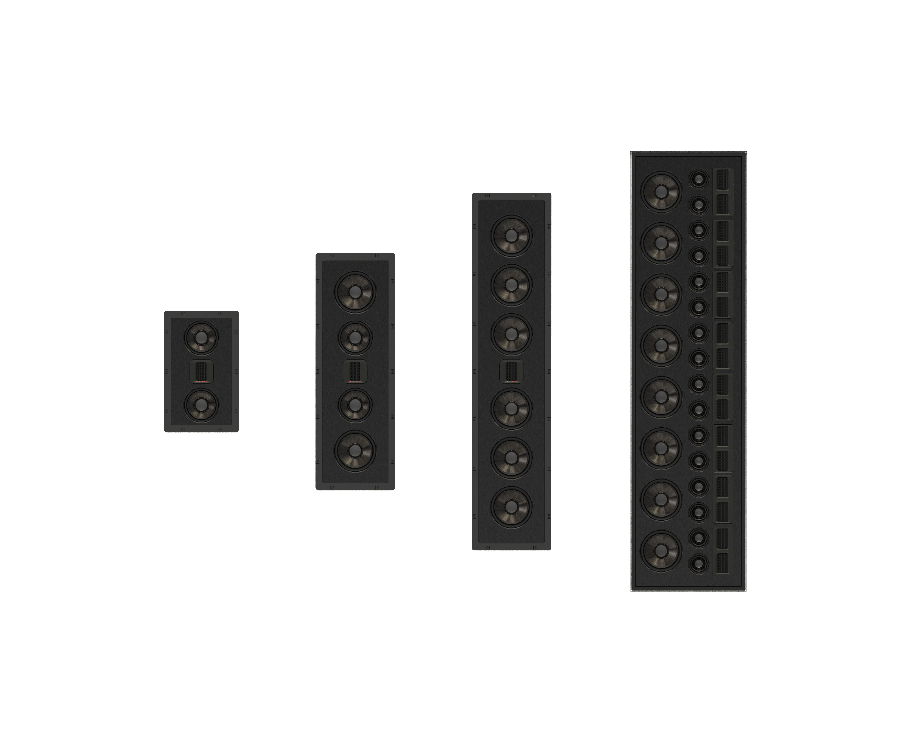 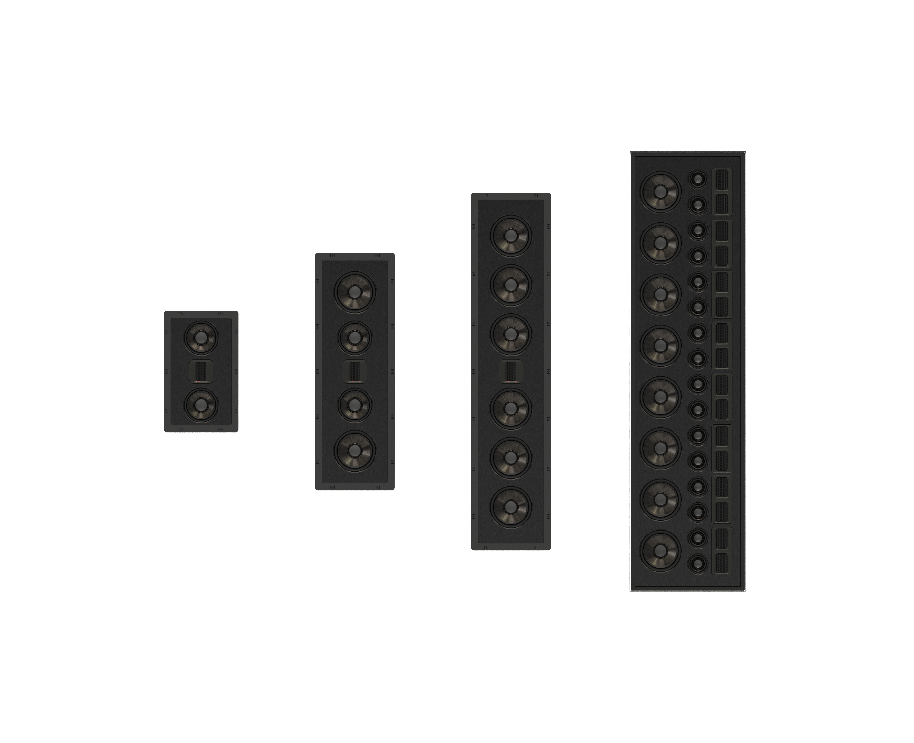 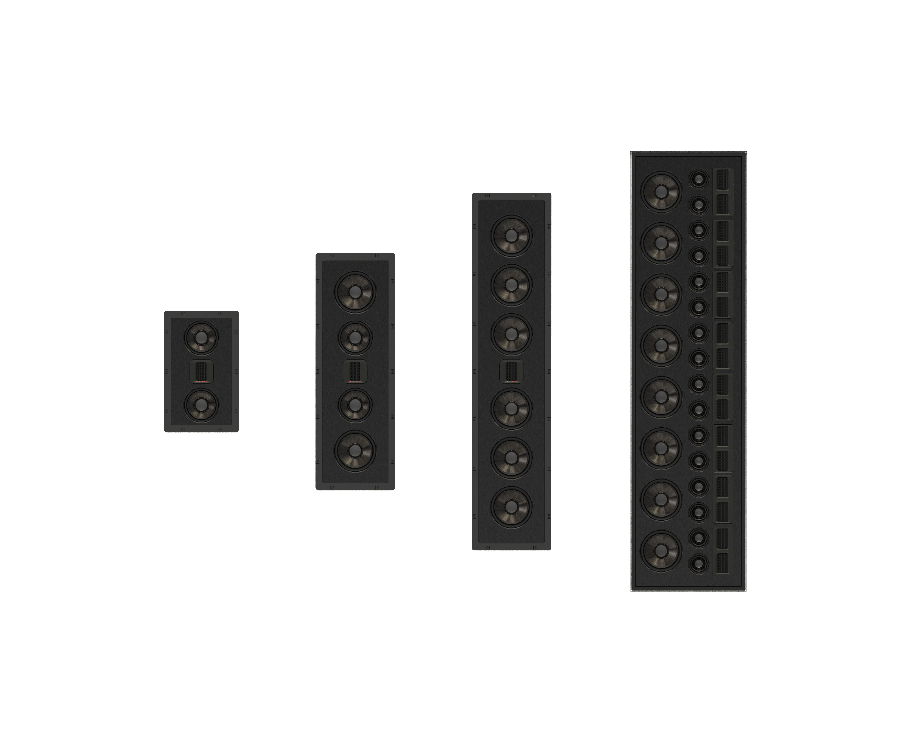 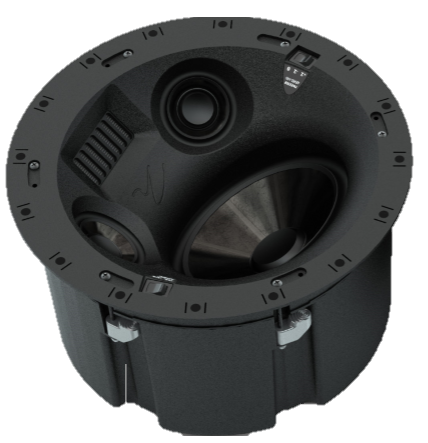 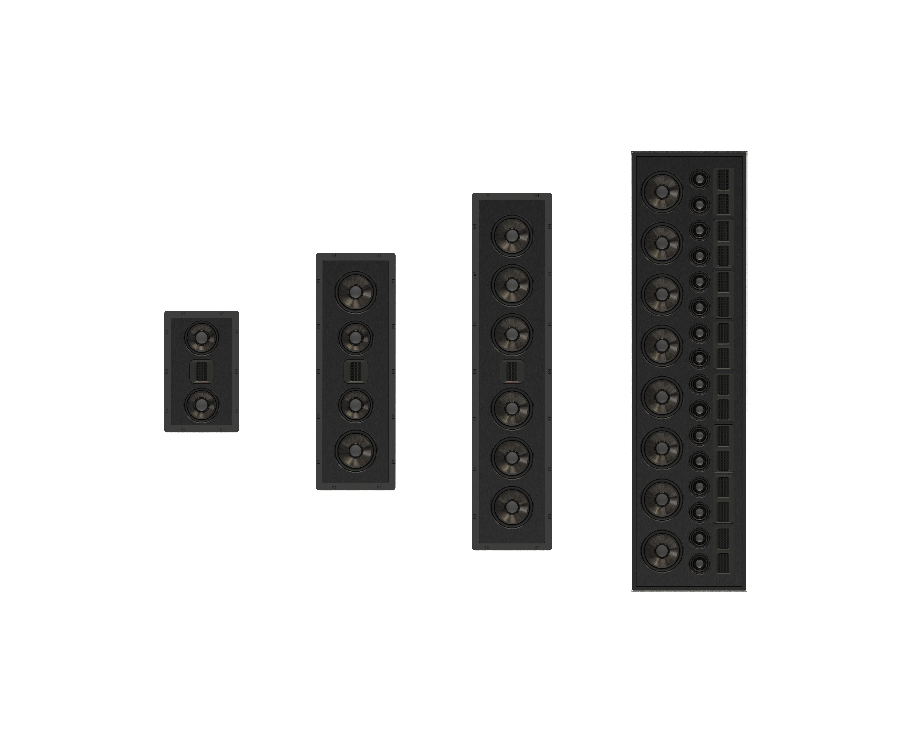 Icon 3XW
Tribute
5XW
Monument 7XW
Statement 40XW
Sistine 4XC
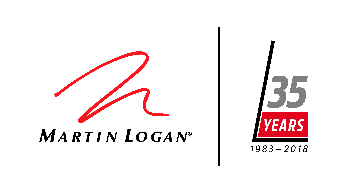 New Masterpiece CI Series
Demo Program:

50% off sheet price

1 of each SKU every 12 months

Masterpiece CI Demo Requirements: 2 pair
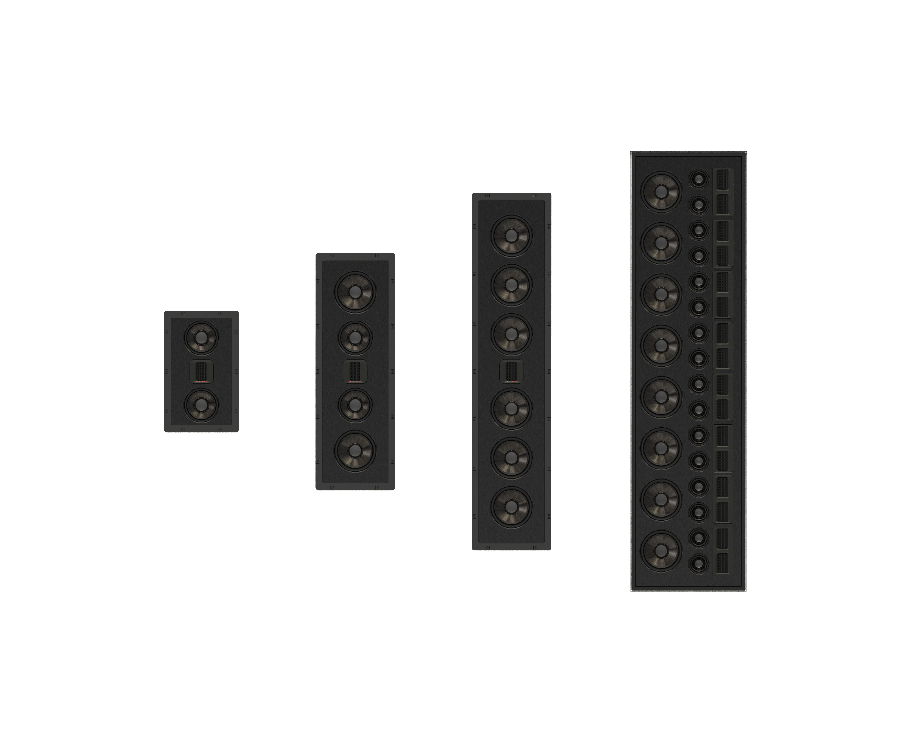 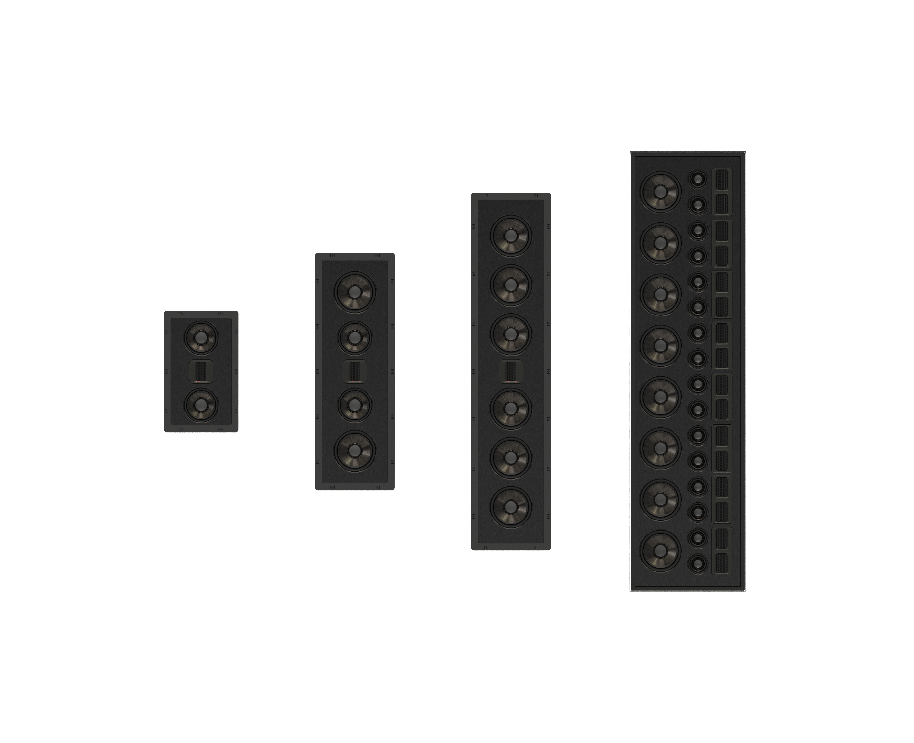 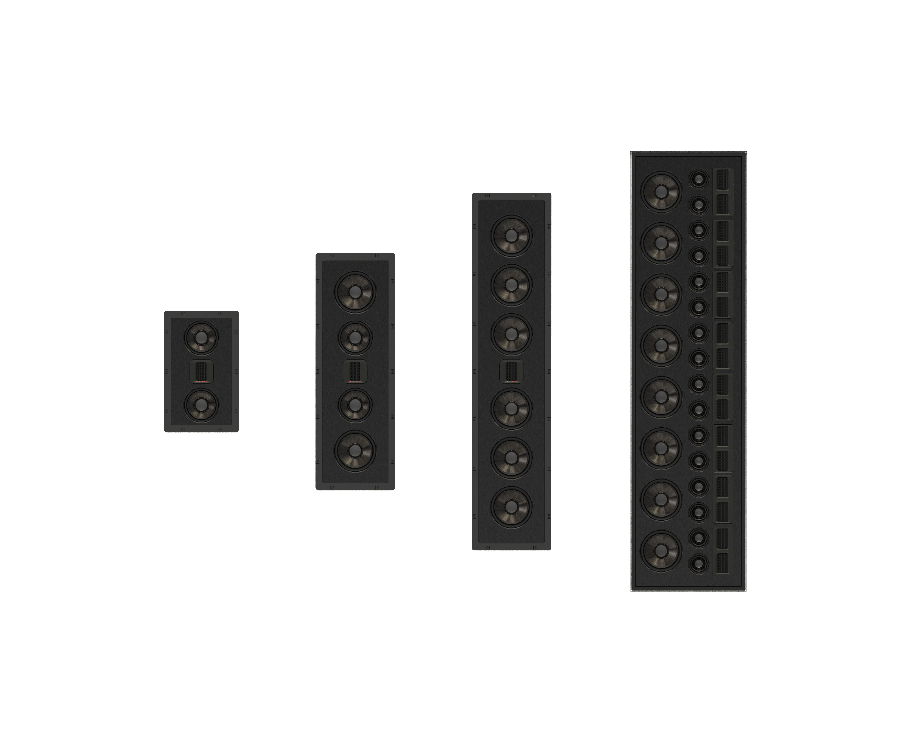 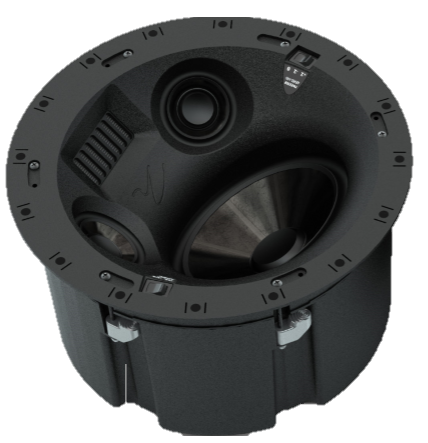 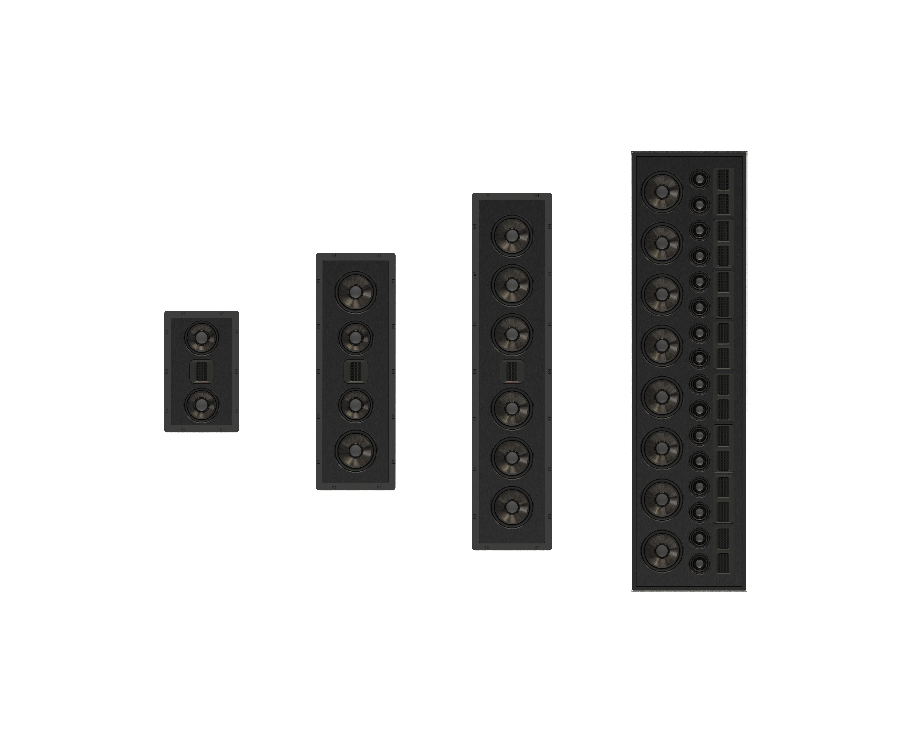 Icon 3XW
Tribute
5XW
Monument 7XW
Statement 40XW
Sistine 4XC
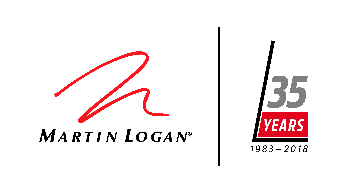 New Masterpiece CI Series
Pre-Install Brackets and Accessories
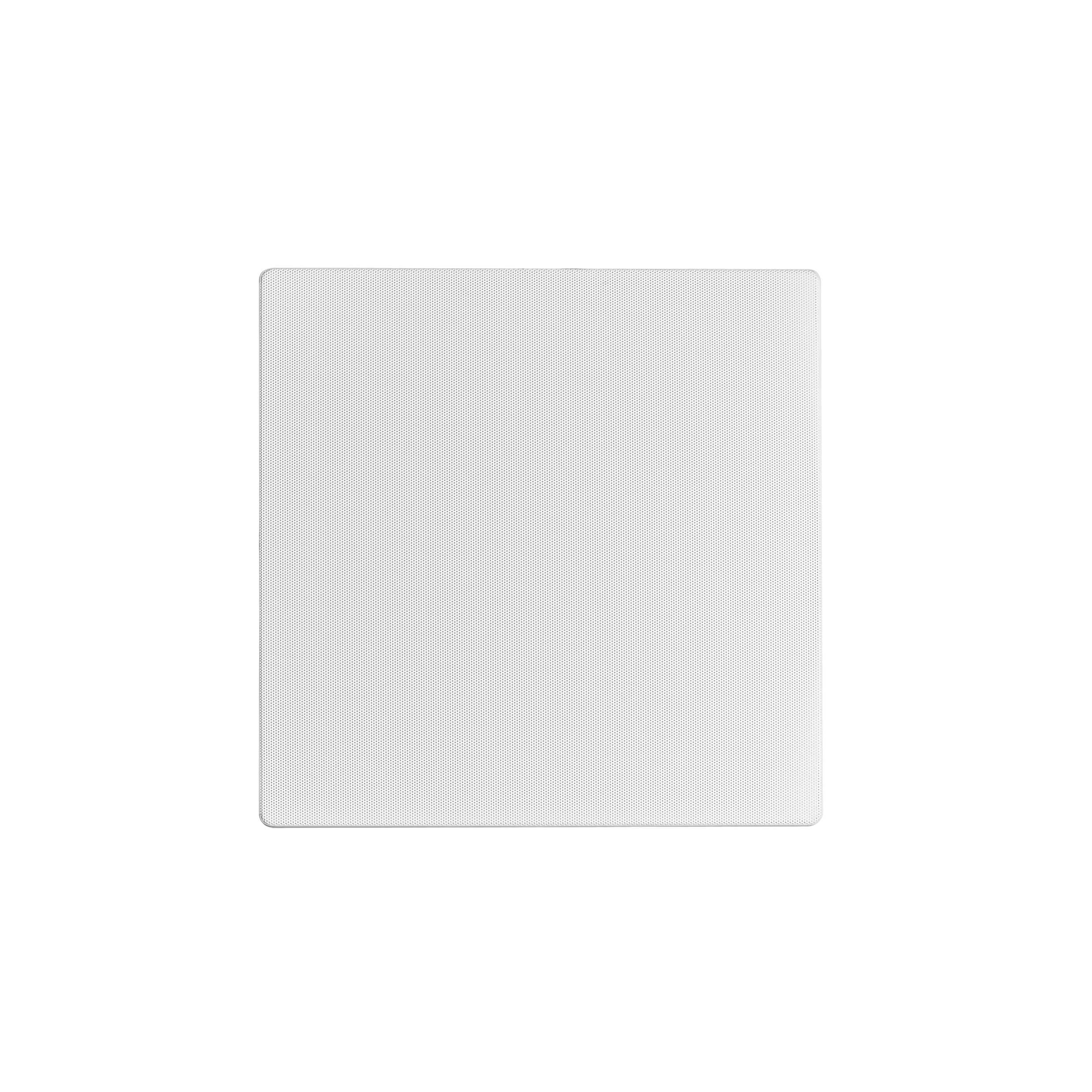 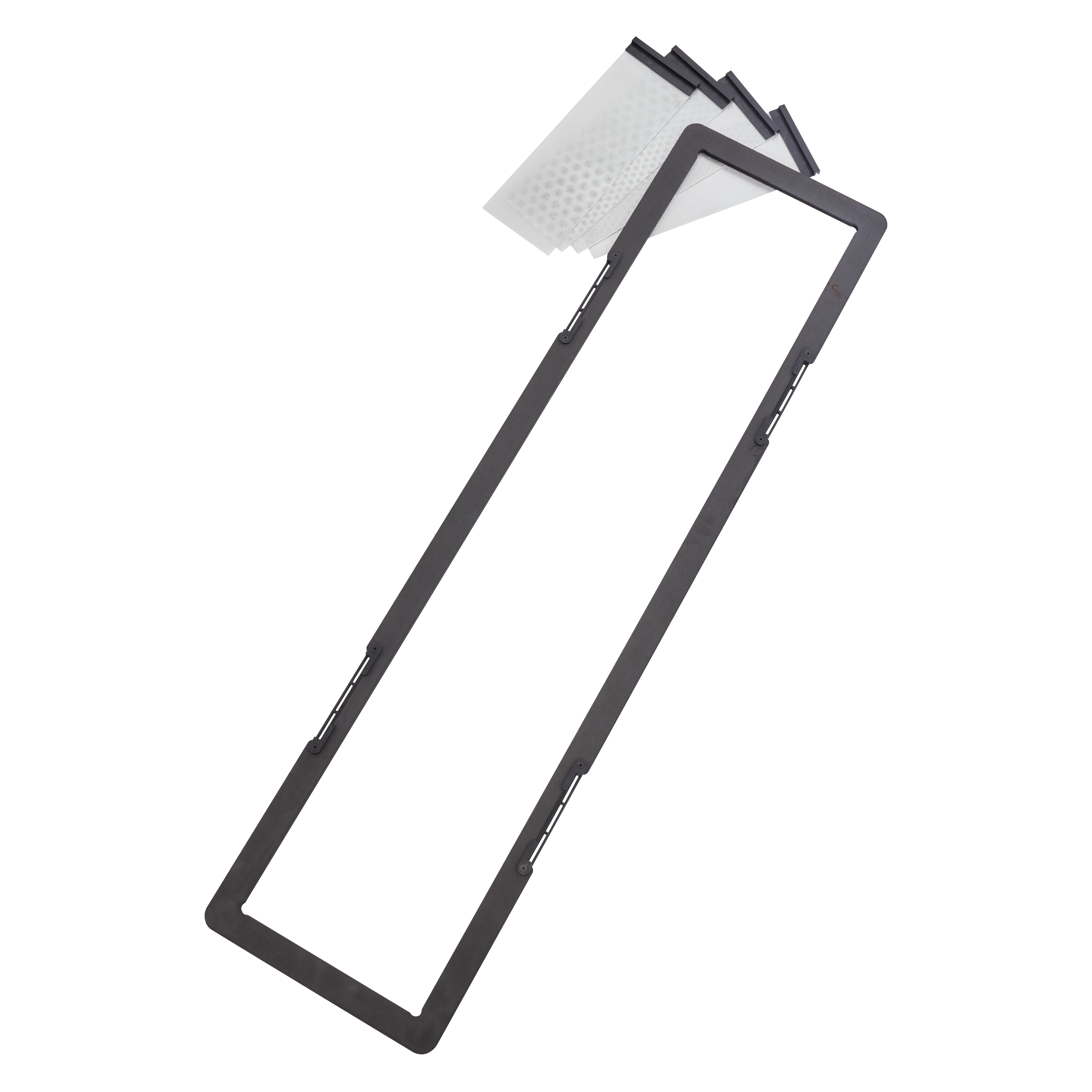 Sistine Square Grille
$25/ea
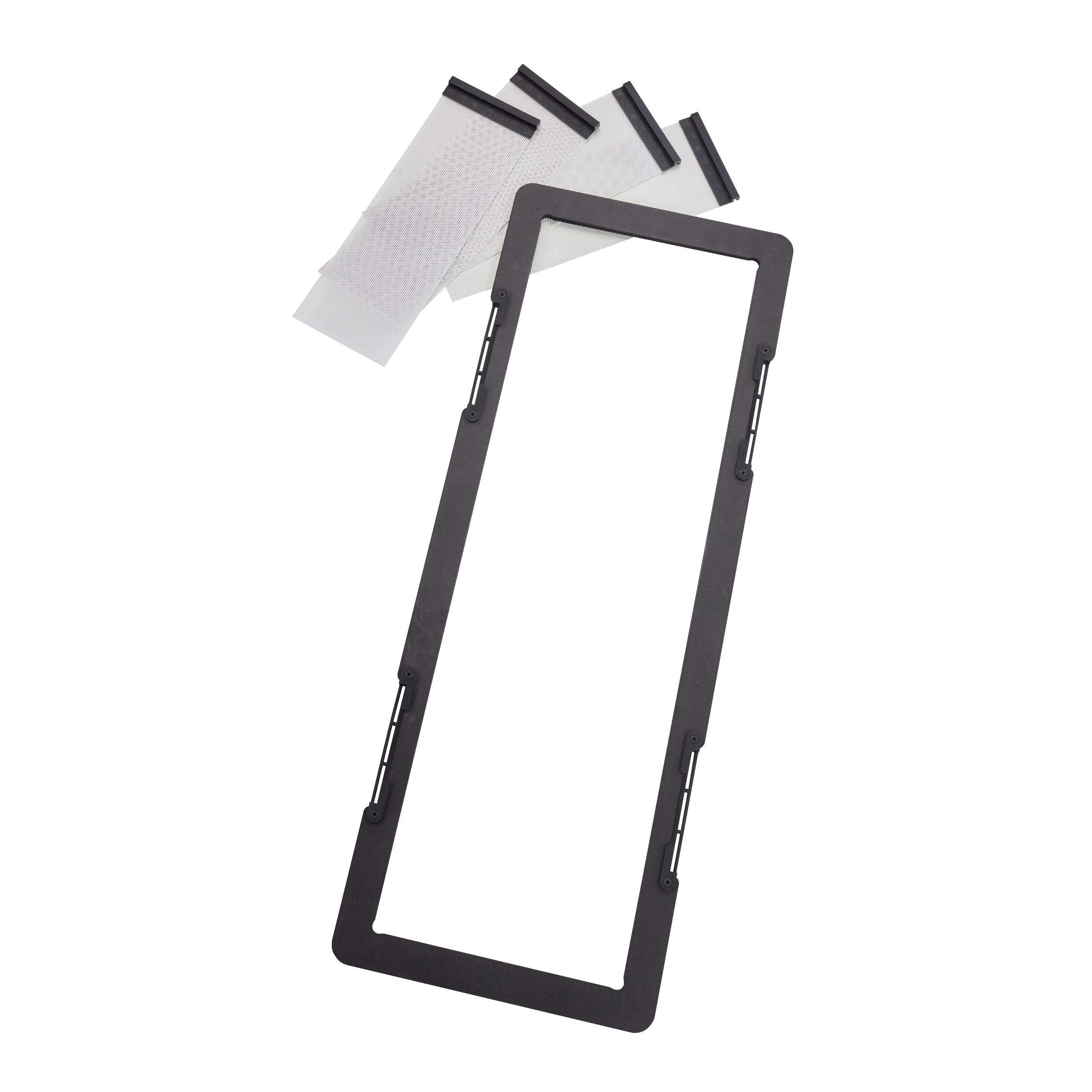 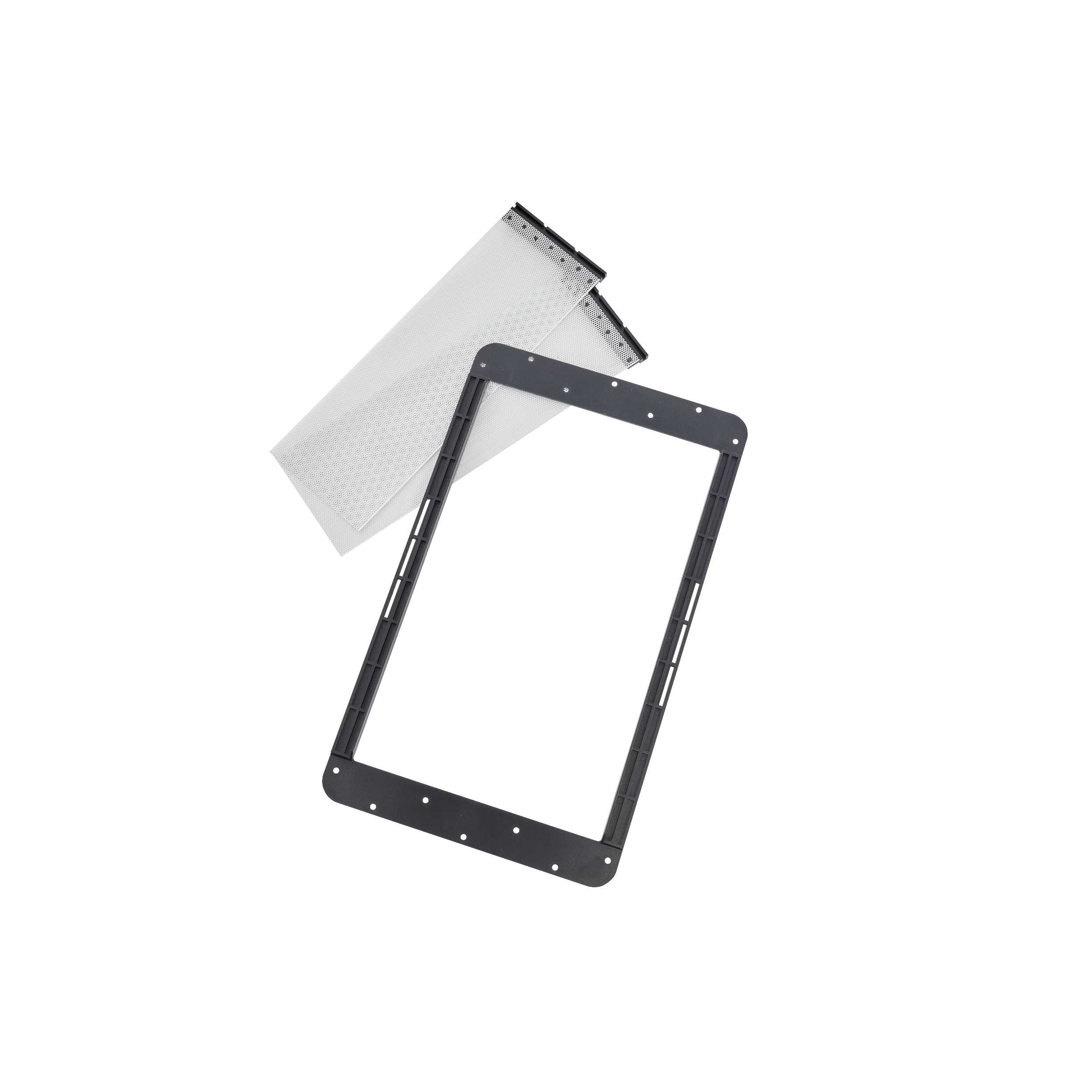 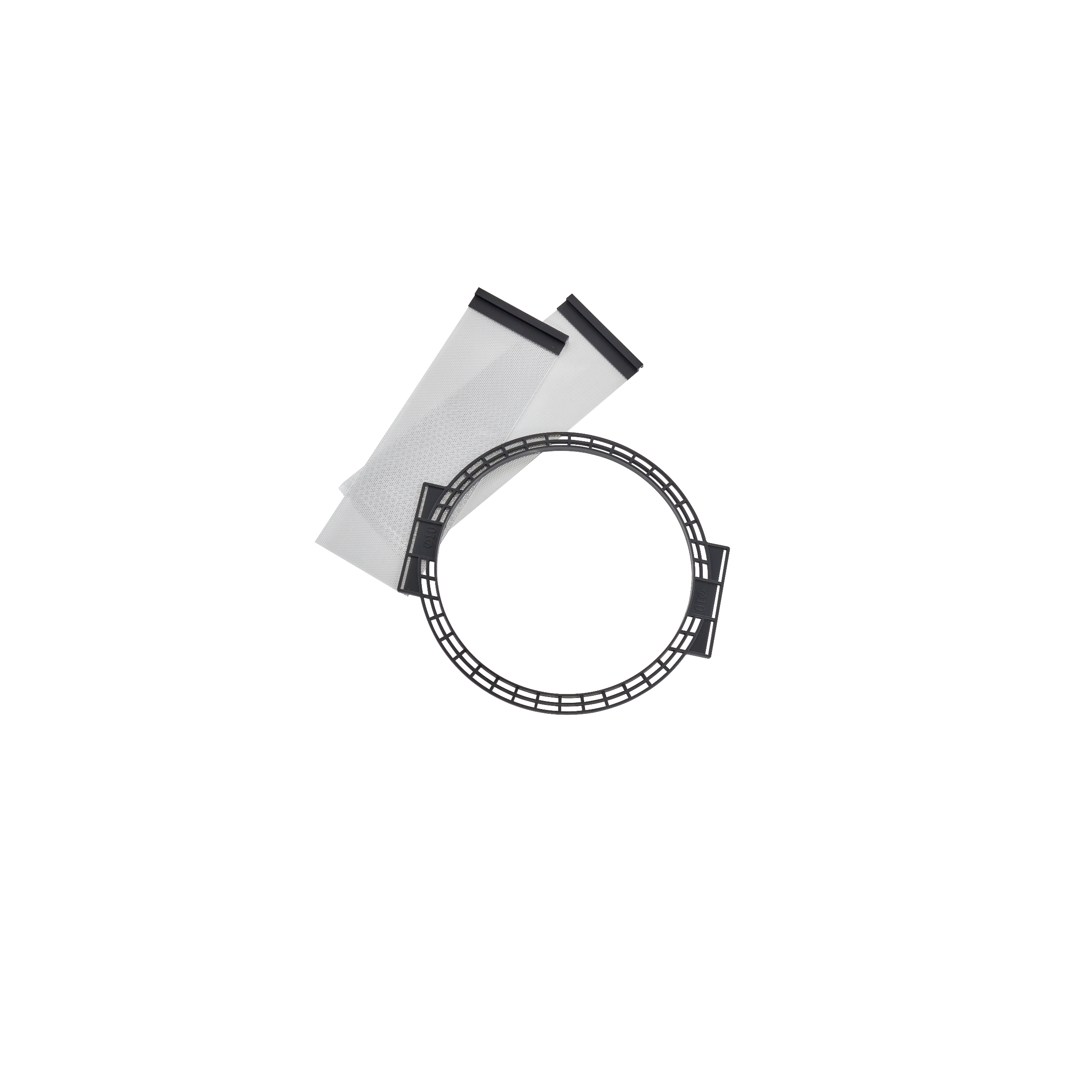 Sistine Bracket= C8HTBRK
Monument Bracket=
7XWBRK
Icon Bracket=
3XWBRK
Tribute Bracket=
5XWBRK
$25/pr
$25/pr
$100/ea
$100/ea
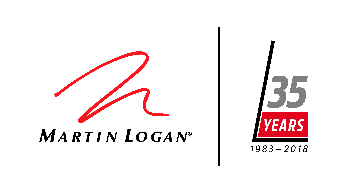 New Masterpiece CI Series
On-Wall Frames
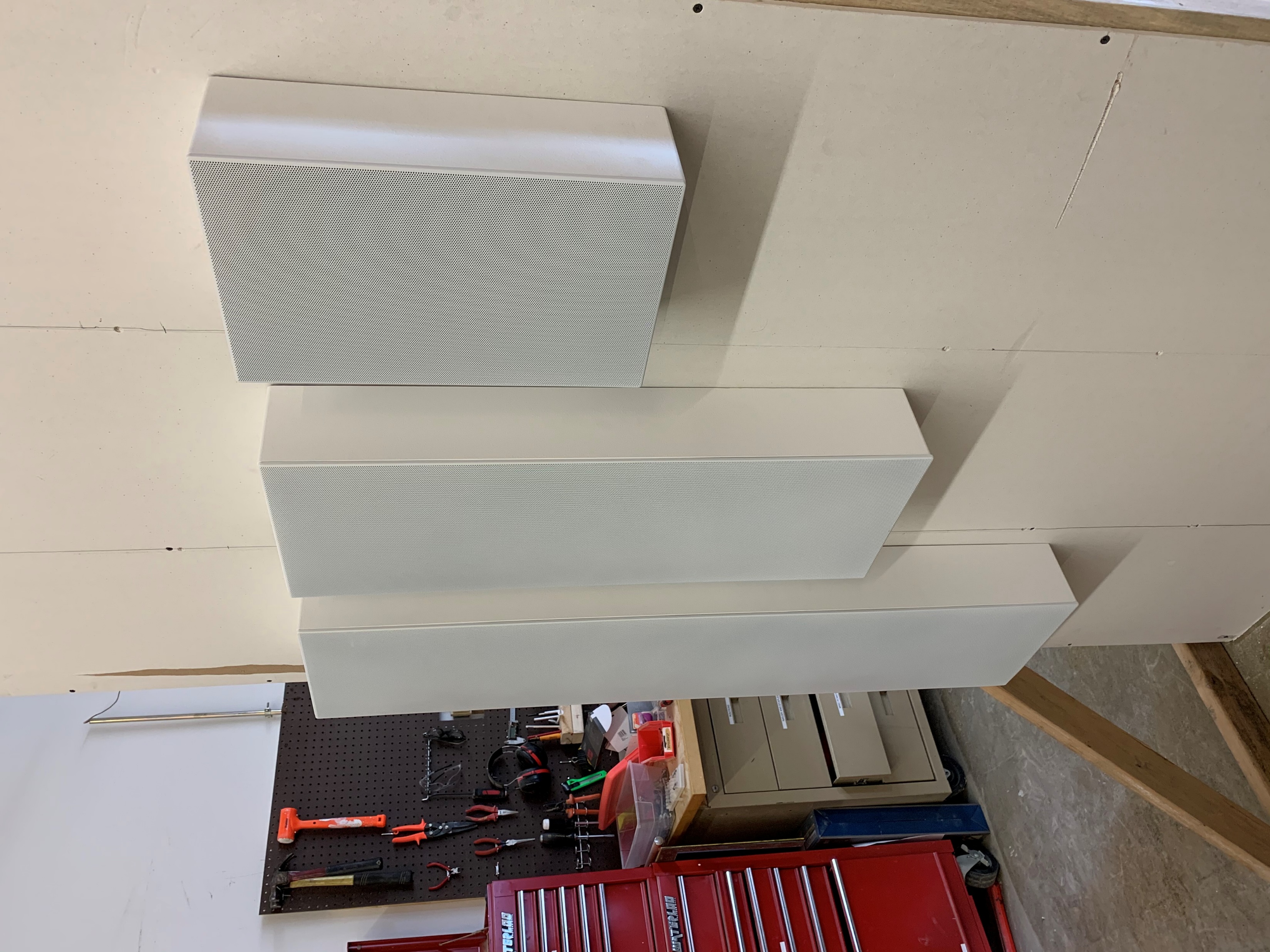 Arriving after launch for 3XW, 5XW, and 7XW:

Ideal for creating a unique look, working around tough construction challenges, or makes for an ideal “slim” center channel solution.

Pricing and Availability TBD
**Coming Soon**
**Concept Prototypes Pictured**
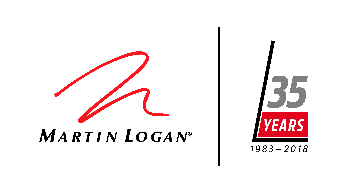 New Masterpiece CI Series
Statement On-Wall Enclosure
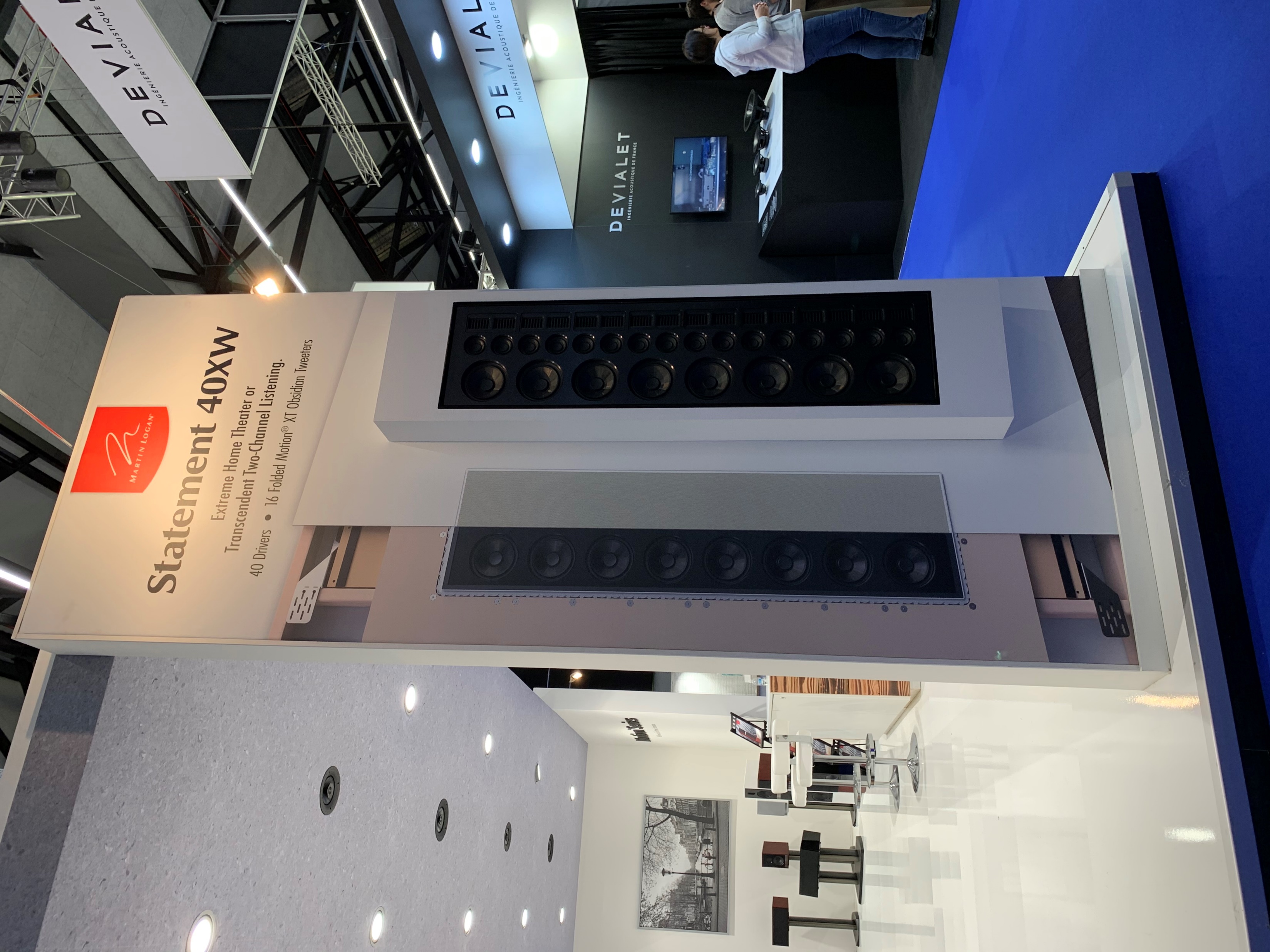 On-Wall Enclosure Option for Statement available after launch:

Ideal for demo installations, custom designs, and more!

Pricing and Availability TBD
**Coming Soon**
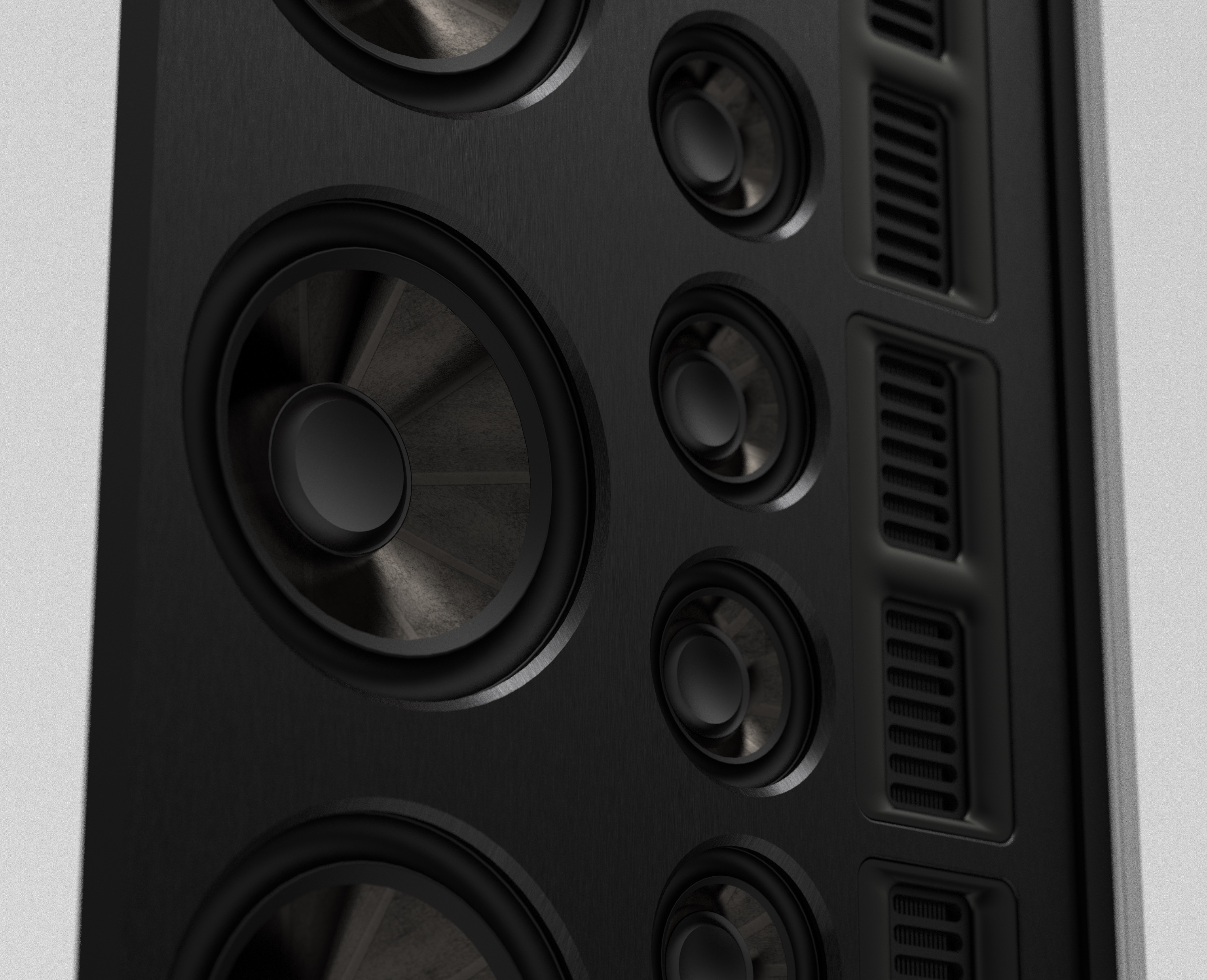 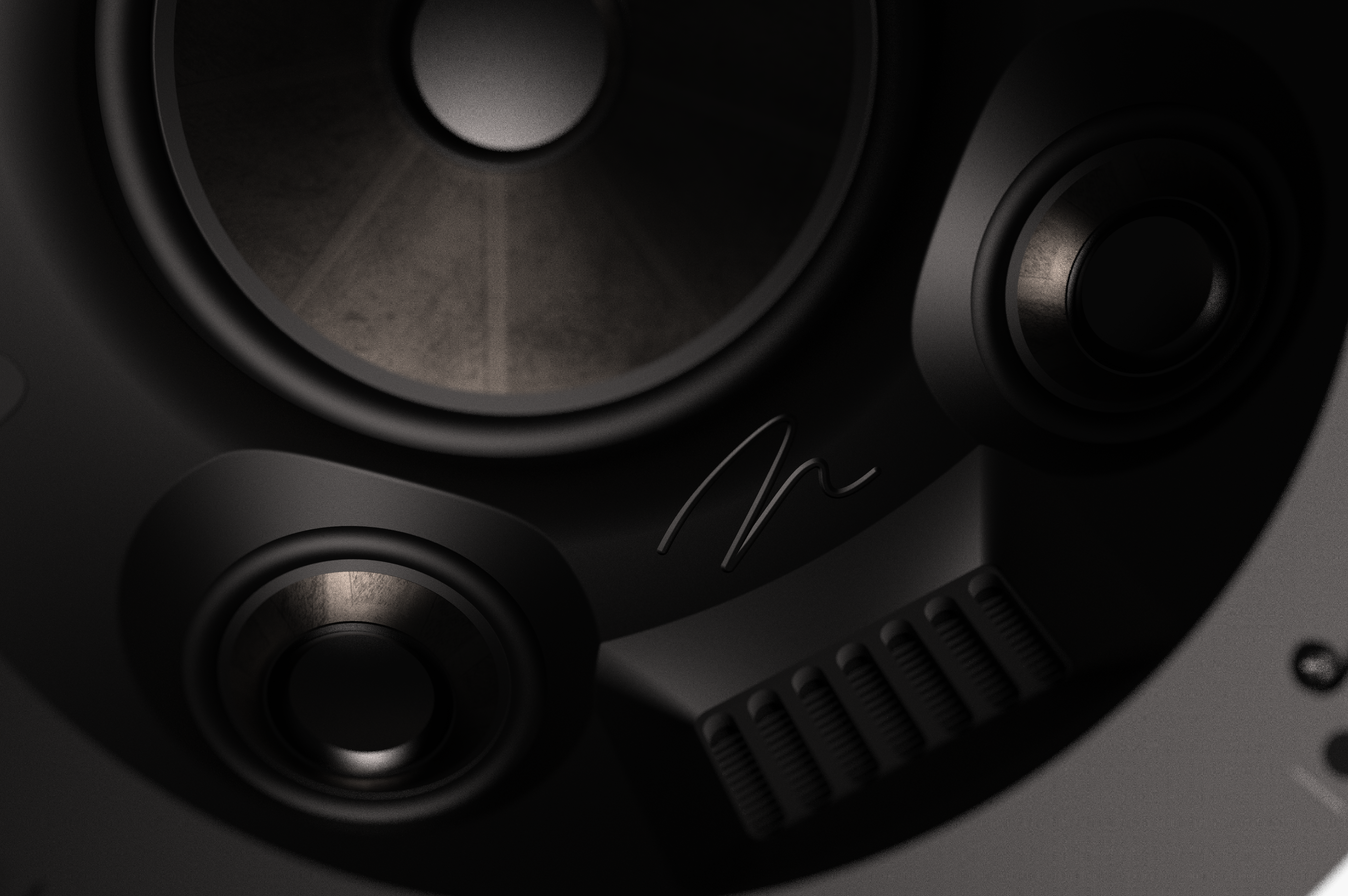 Masterpiece CI Series

Available Mid March 2020

Statement Arriving Summer 2020
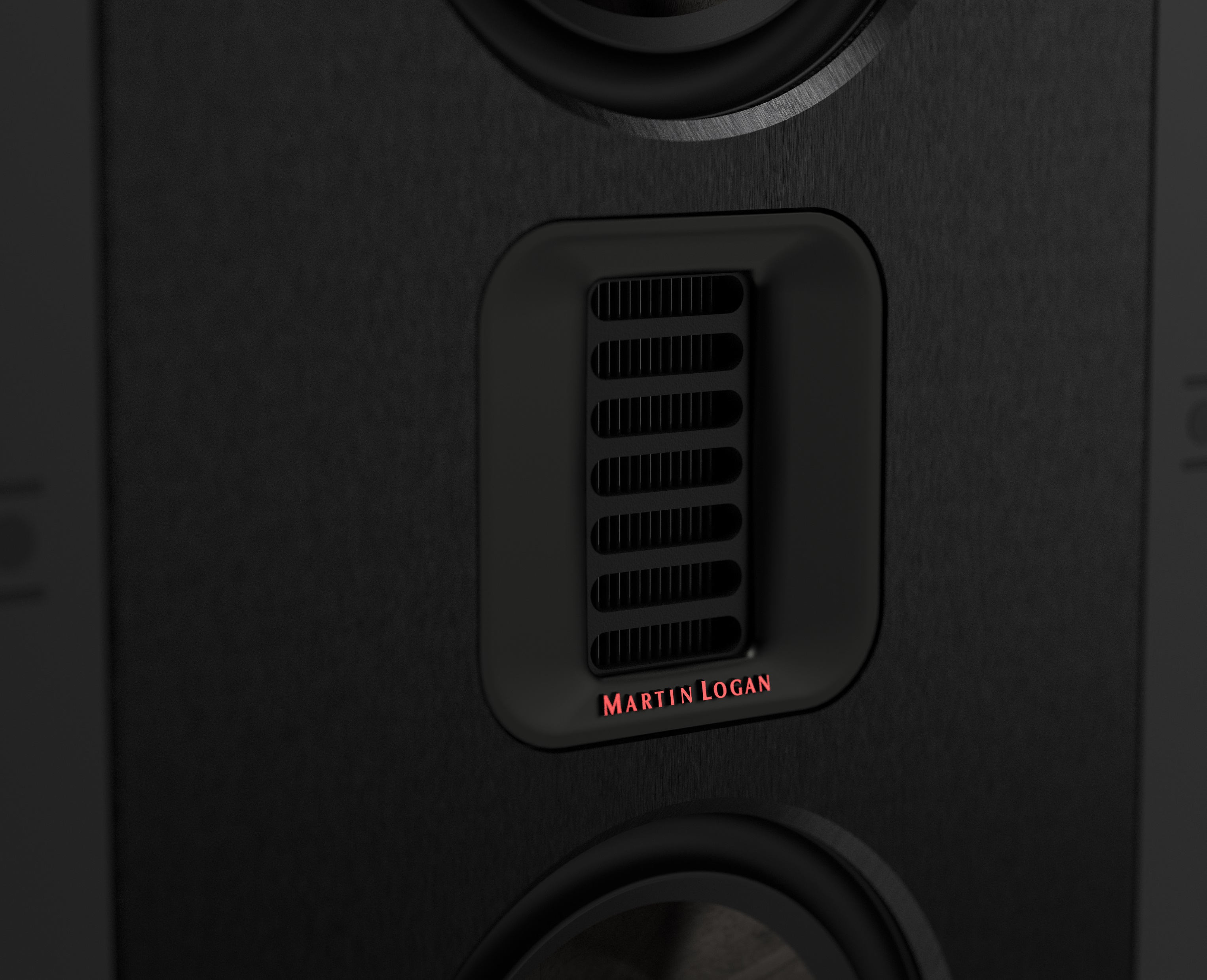